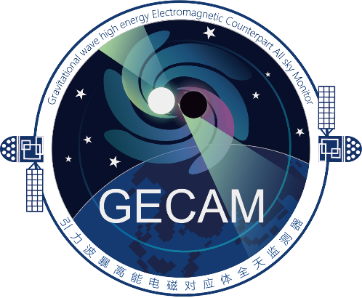 GECAM卫星溴化镧晶体性能研究
安正华
GECAM项目组
2023-07-10
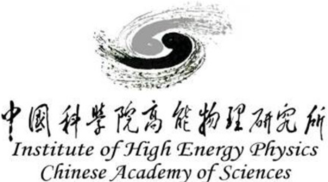 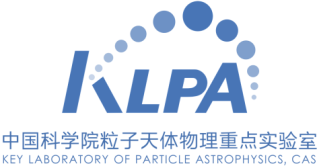 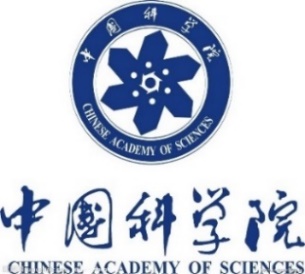 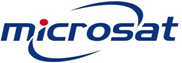 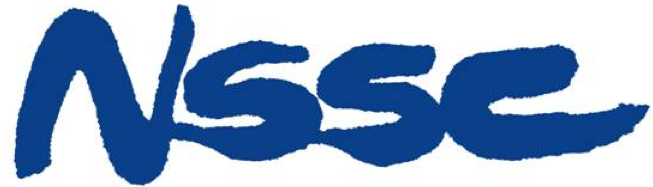 1
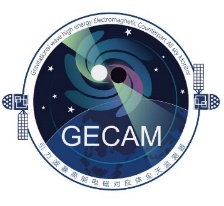 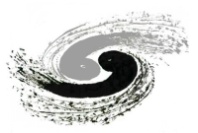 主要内容
GECAM项目介绍
载荷设计方案
溴化镧晶体分类及测试情况 
溴化镧晶体辐照性能研究
小结
2
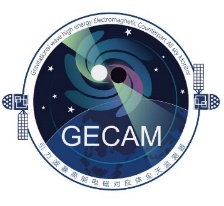 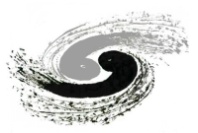 GECAM
Gravitational wave high-energy Electromagnetic Counterpart All-sky Monitor
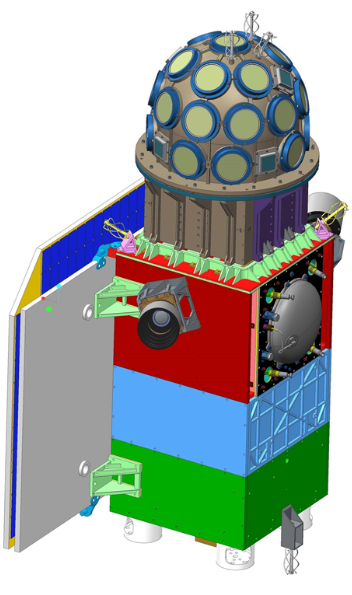 载荷探测器
600 km
Detectors
GECAM-A
GECAM-B
Payload  electronics
载荷电子学舱
Solar battery
Spacecraft  electronics
Characteristics
FOV：
Sensitivity：
Localization：
Energy range：
GRB Broadcast:
Power module
100% all-sky
~2E-8 erg/cm2/s
姿控舱
~1 deg (1-σ stat., 1E-5 erg/cm2)
Attitude  control
8 keV – 4 MeV
GECAM satellite  (150kg for each)
Near real-time, via Beidou Satellites
3
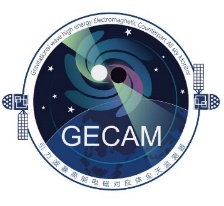 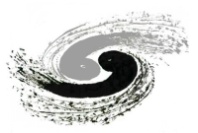 X/gamma-ray telescopes
Launch time
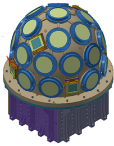 100
2020
GECAM
1994
2002
Konus-Wind （no localization）
Field  of  View  (FOV) all-sky  (%)
50
INTEGRAL/SPI-ACS （no local.&spec）
2008
Fermi/GBM
HXMT/HE
2017
SVOM/GRM
~2024
2004
Swift/BAT
10
SVOM/ECLAIRs
~2024
20 000
20
200
Energy Band (keV)
5 000
5
4
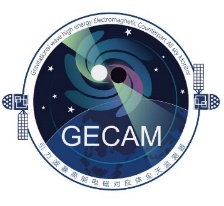 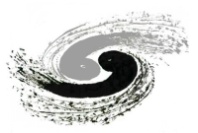 GECAM卫星发射
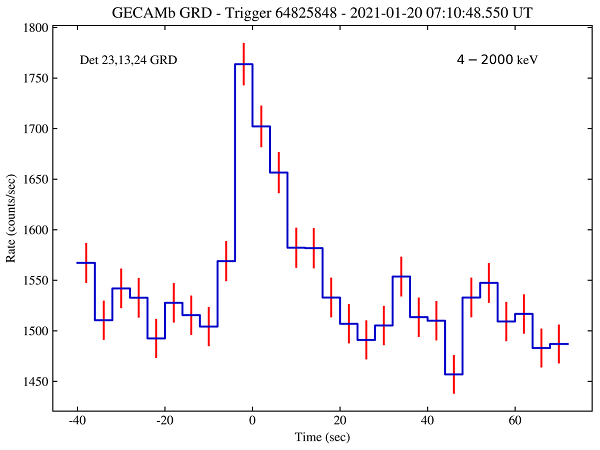 2020.12.10
First GRB event via Beidou
Solar Flare on Jan 1, 2021
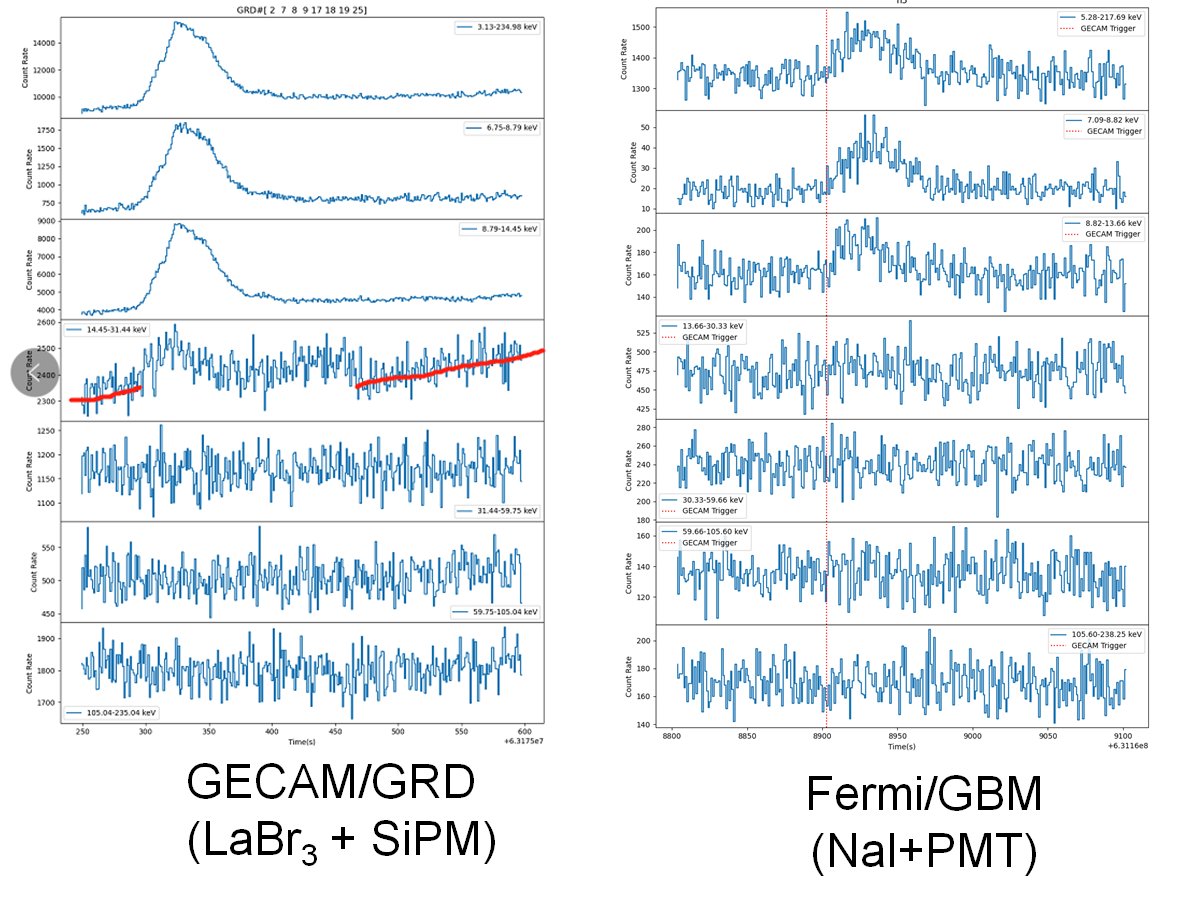 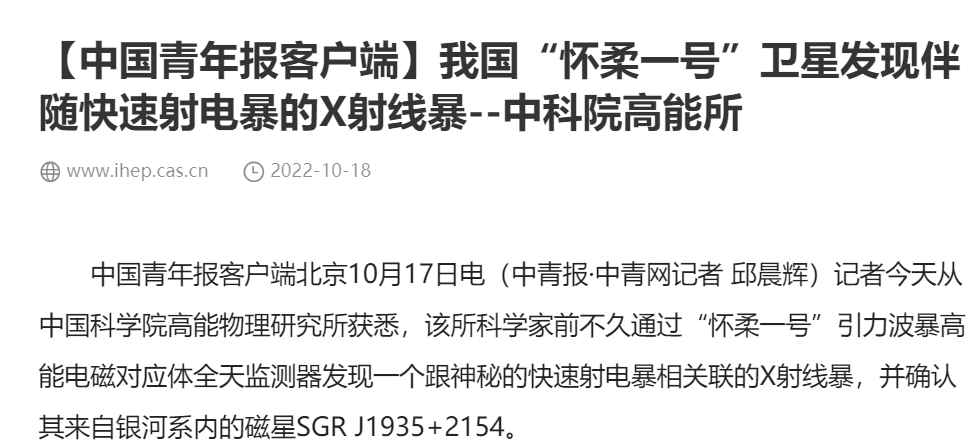 截至2022年11月，在轨触发各类爆发现象1600多个，其中包括伽马射线暴100多个，磁星爆发、太阳爆发和地球伽马闪共计300余个，公开发布观测通告91个，发布观测警报超过600个，并多次引导中外卫星及地面观测设备开展后随观测
5
GECAM载荷
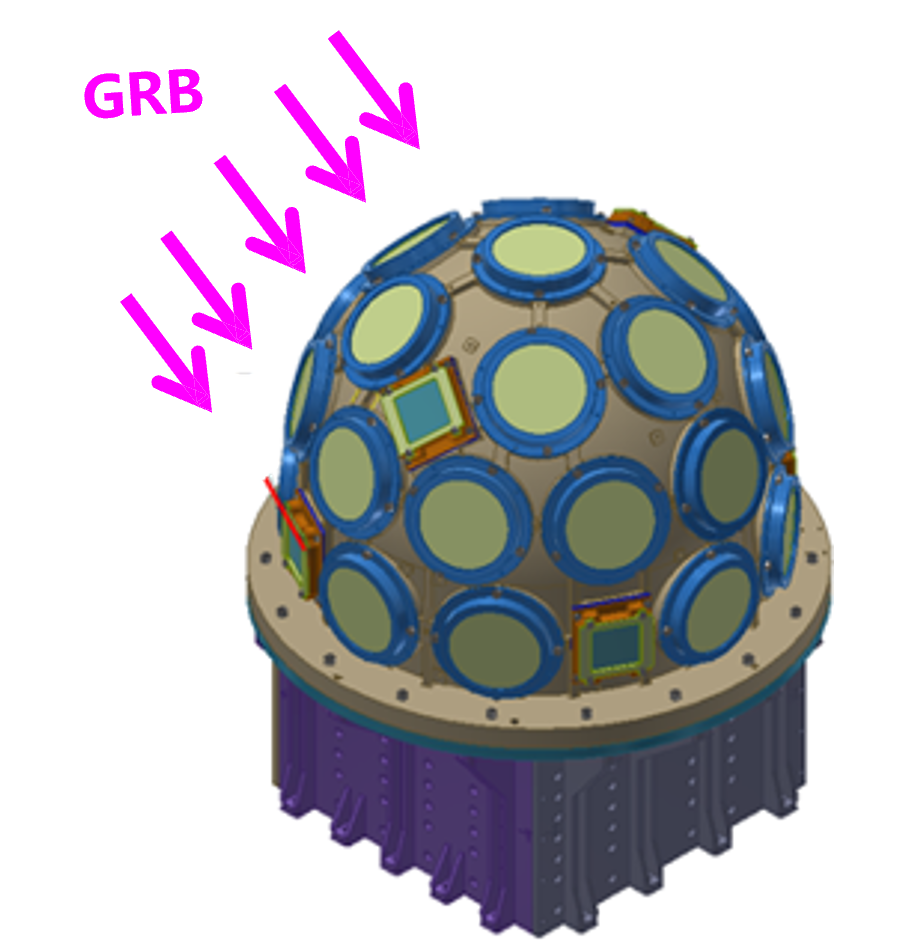 Detectors of each GECAM satellite
25 Gamma-ray Detectors (GRD, circle)
8 Charged Particle Detectors (CPD, square)
GRD  (LaBr3+SiPM)   LaBr3 (Φ76mm*15 mm) 
Monitor x/gamma-ray from all-sky
Temporal, spectral, localization measurement for GRB 
CPD  (Plastic scintillator + SiPM)   
Monitor charged particles (e, p)
Identify the GRD bursts produced by charged particles in the Earth orbit (i.e. distinguish GRB and fake-GRB)
6
CPD结构和读出电子学设计
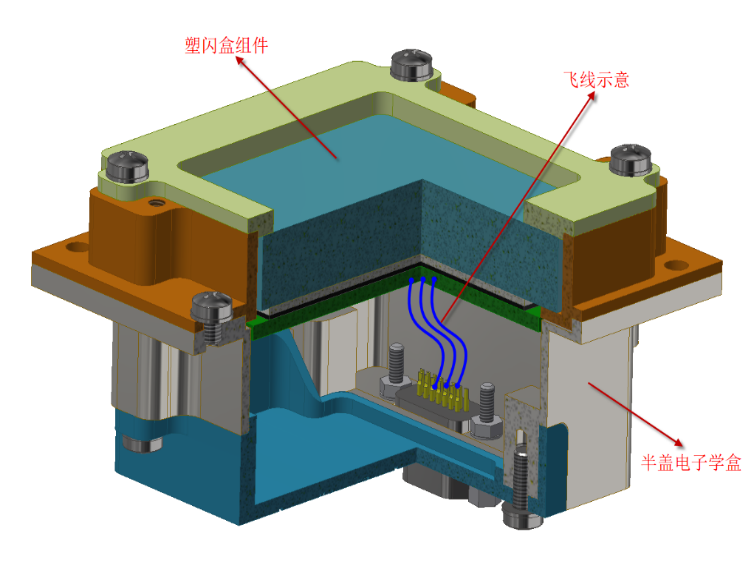 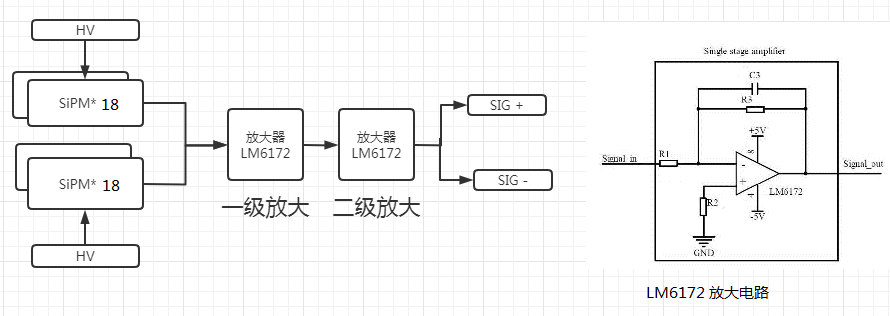 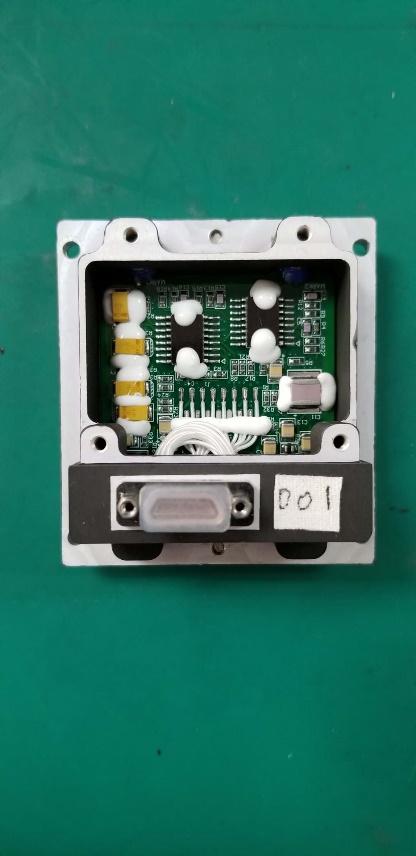 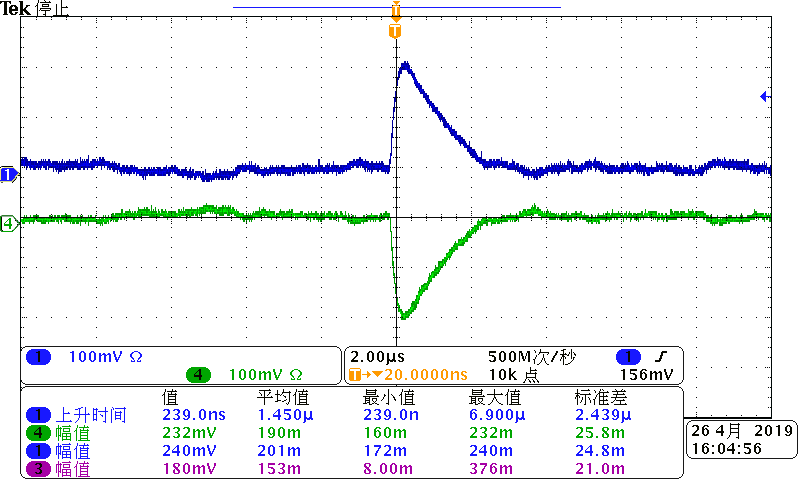 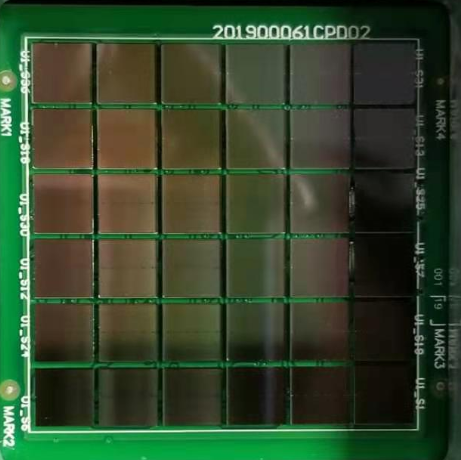 塑料闪烁体尺寸：40mm*40mm*10mm
SiPM+塑料闪烁体
信号经两集放大，差分输出
7
GRD结构和读出电子学设计
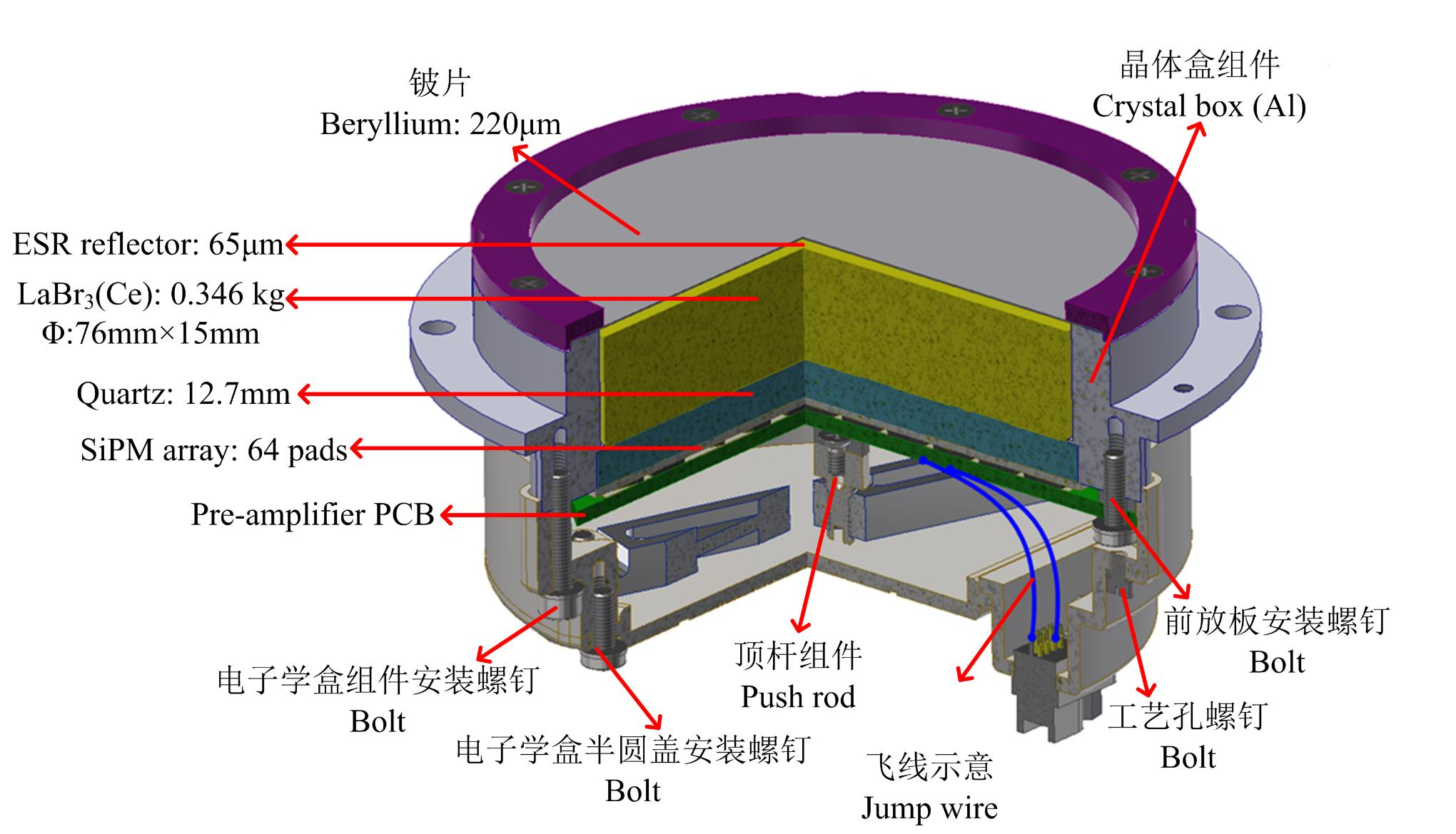 High Gain
(4 keV-200 keV)
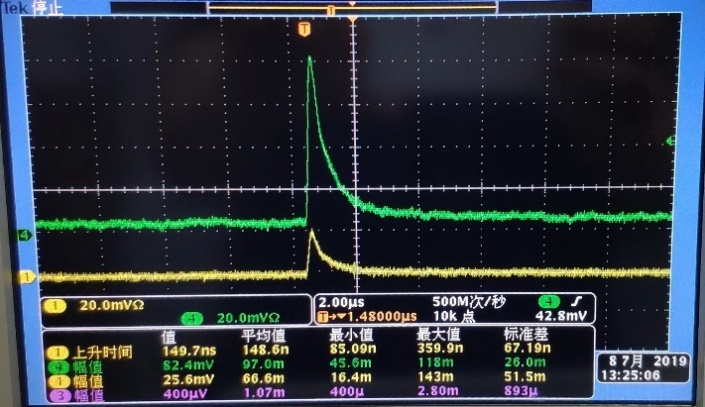 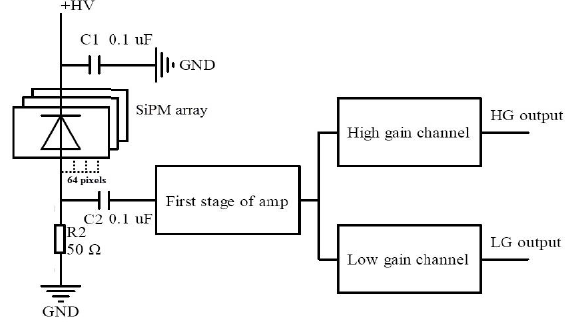 Low Gain
(40 keV-4 MeV)
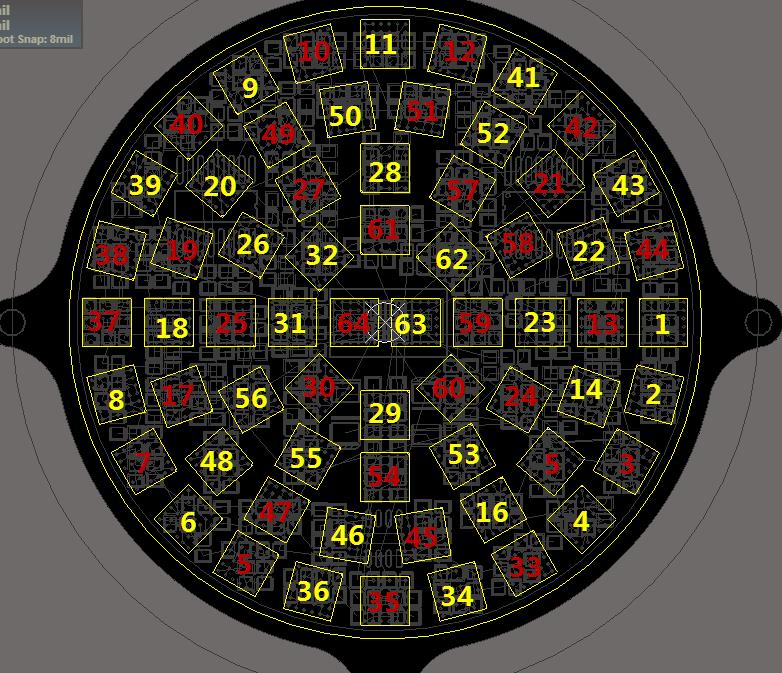 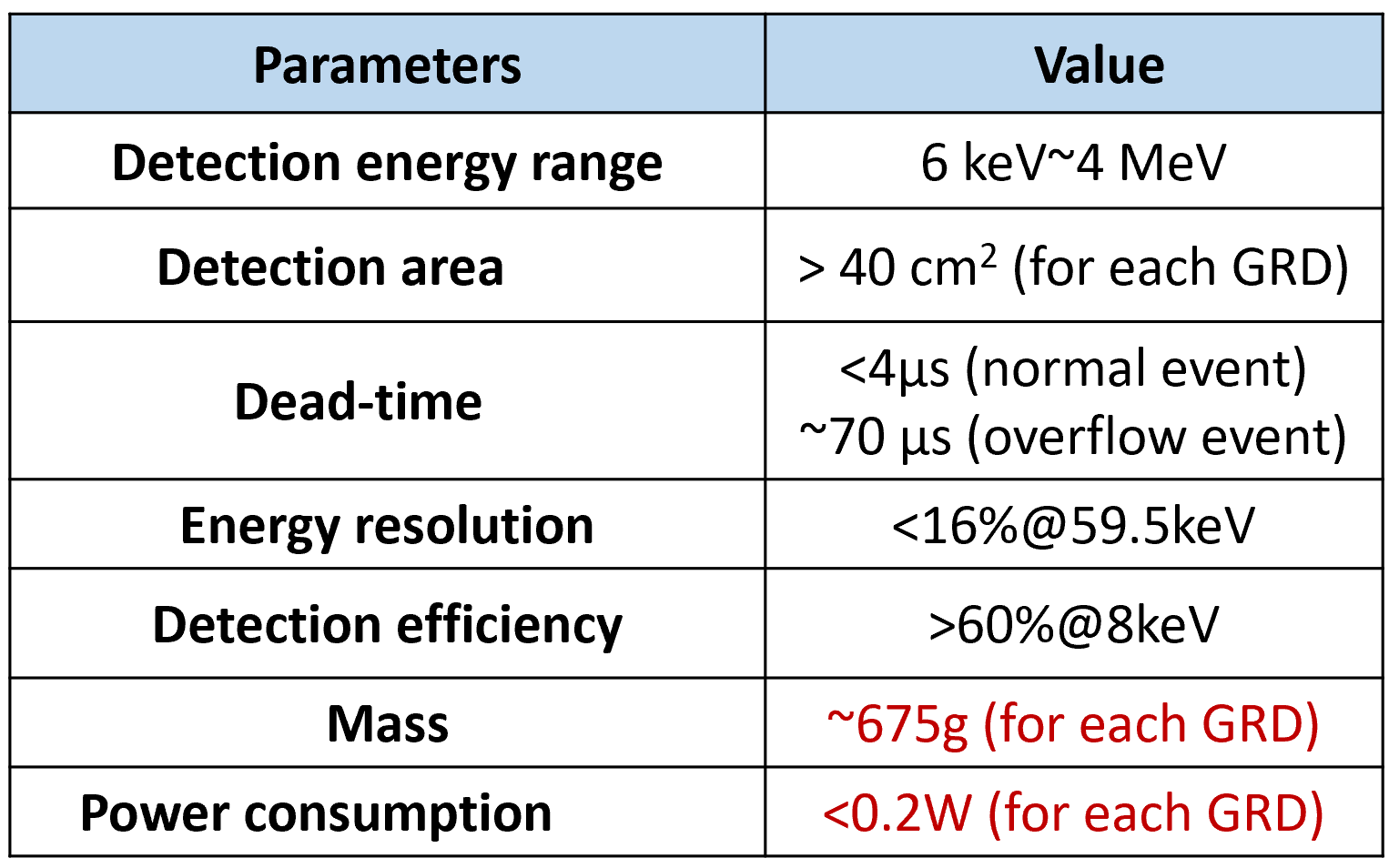 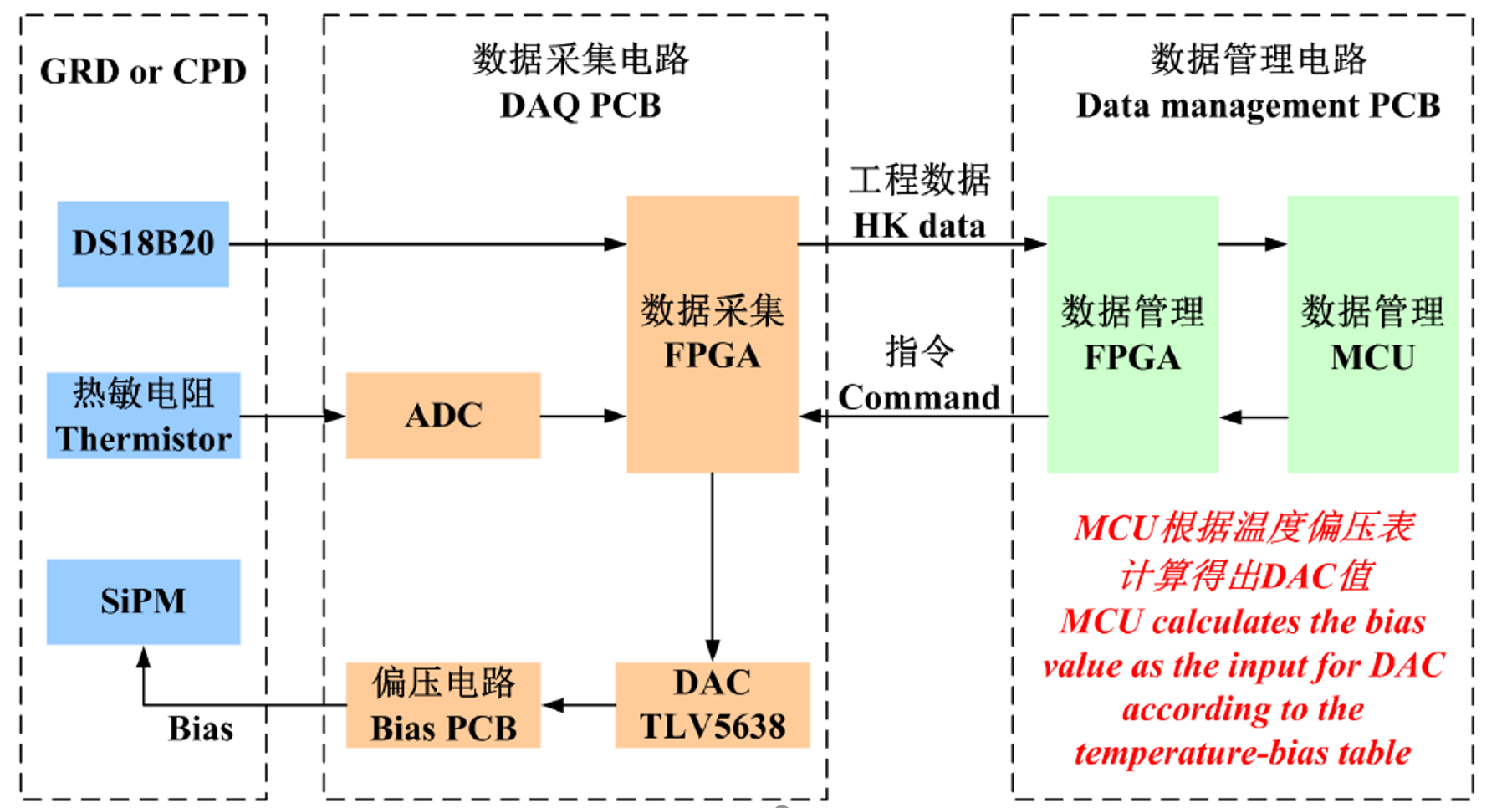 Each GRD: 64 SiPM MicroFJ-60035-TVS
分两组单独供电
8
溴化镧晶体
常用闪烁晶体的性能参数表
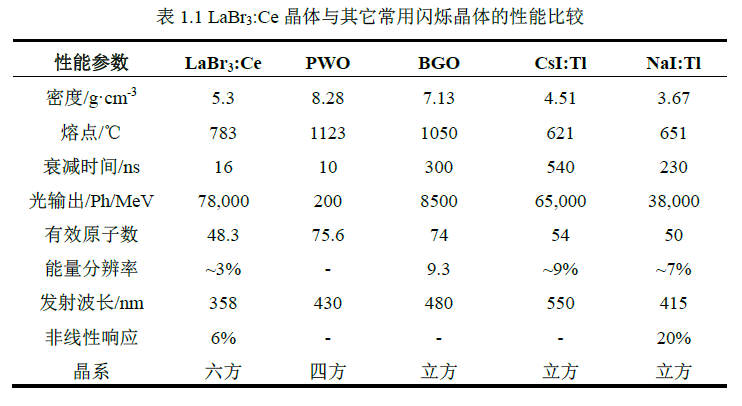 LaBr3晶体是目前性能最优异的量产闪烁晶体。在目前常用晶体当中，LaBr3光产额最高，在662 keV光产额是NaI(Tl)晶体的1.65倍；其发射波长为380 nm，能很好的与SiPM的灵敏波长匹配
9
GRD结构组成
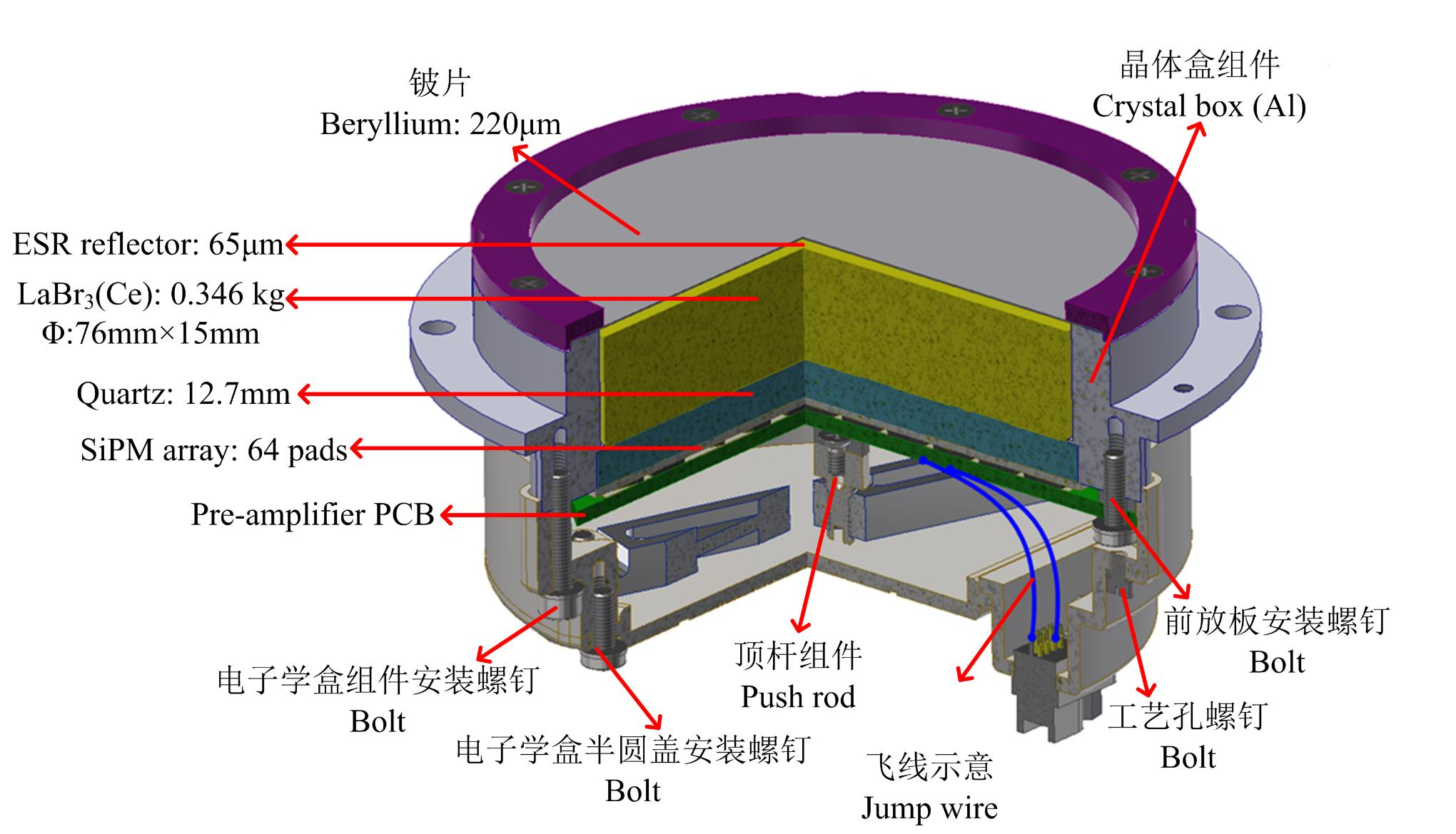 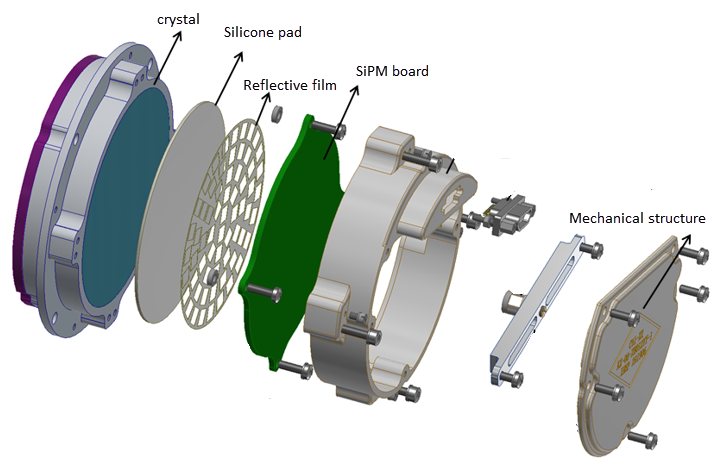 GRD探头结构爆炸图
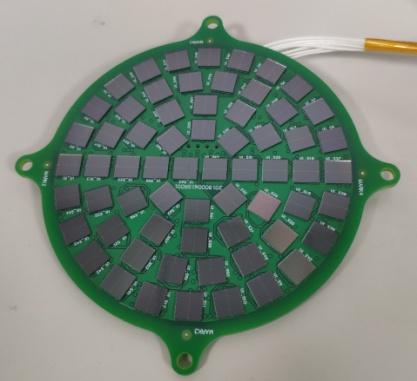 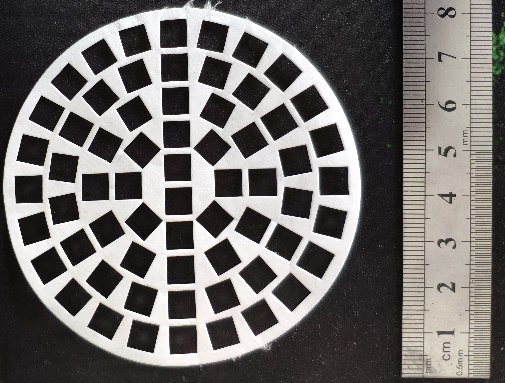 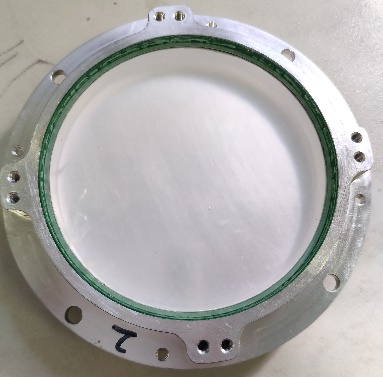 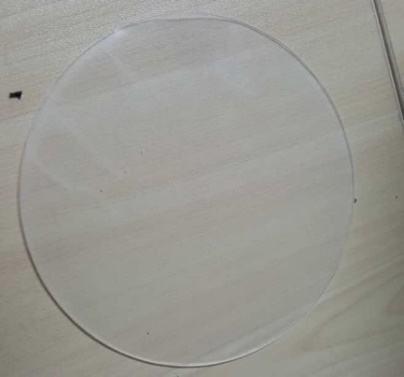 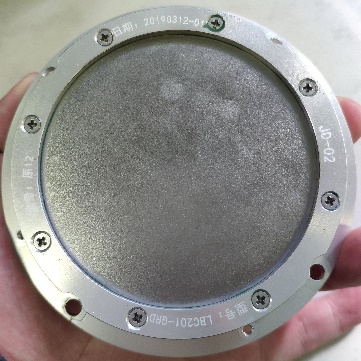 Silicone pad
SiPM Array
Reflective film
10
LaBr3 crystal (BGRI)
溴化镧晶体测试中解决的问题
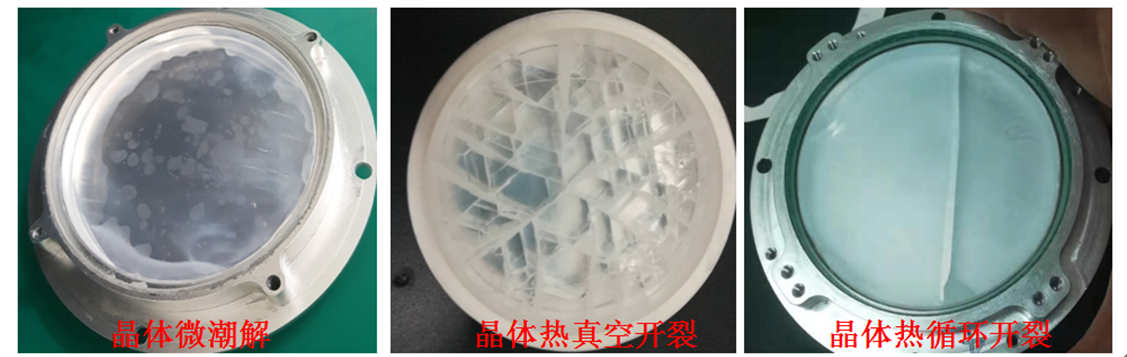 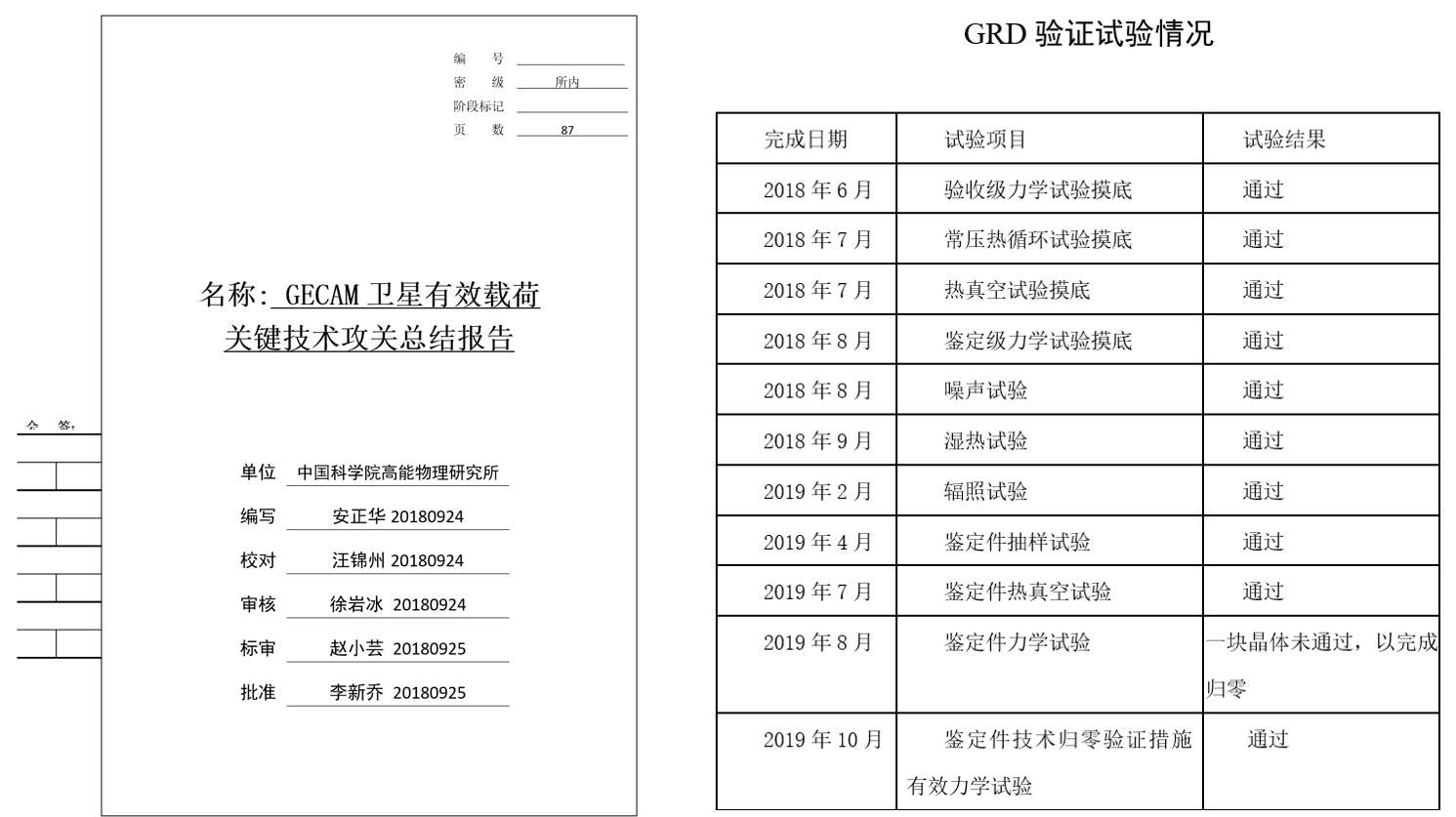 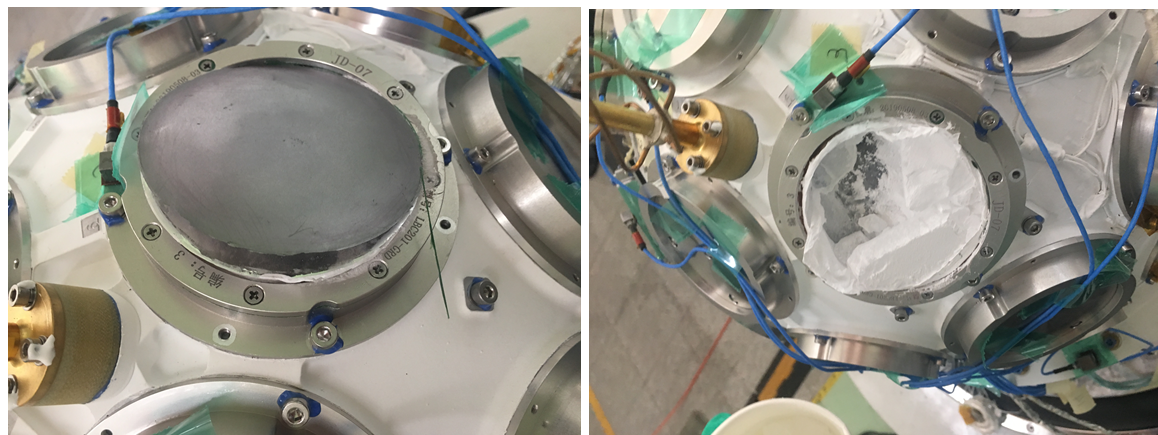 探头力学试验失效
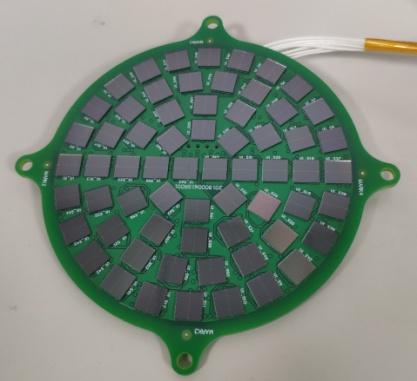 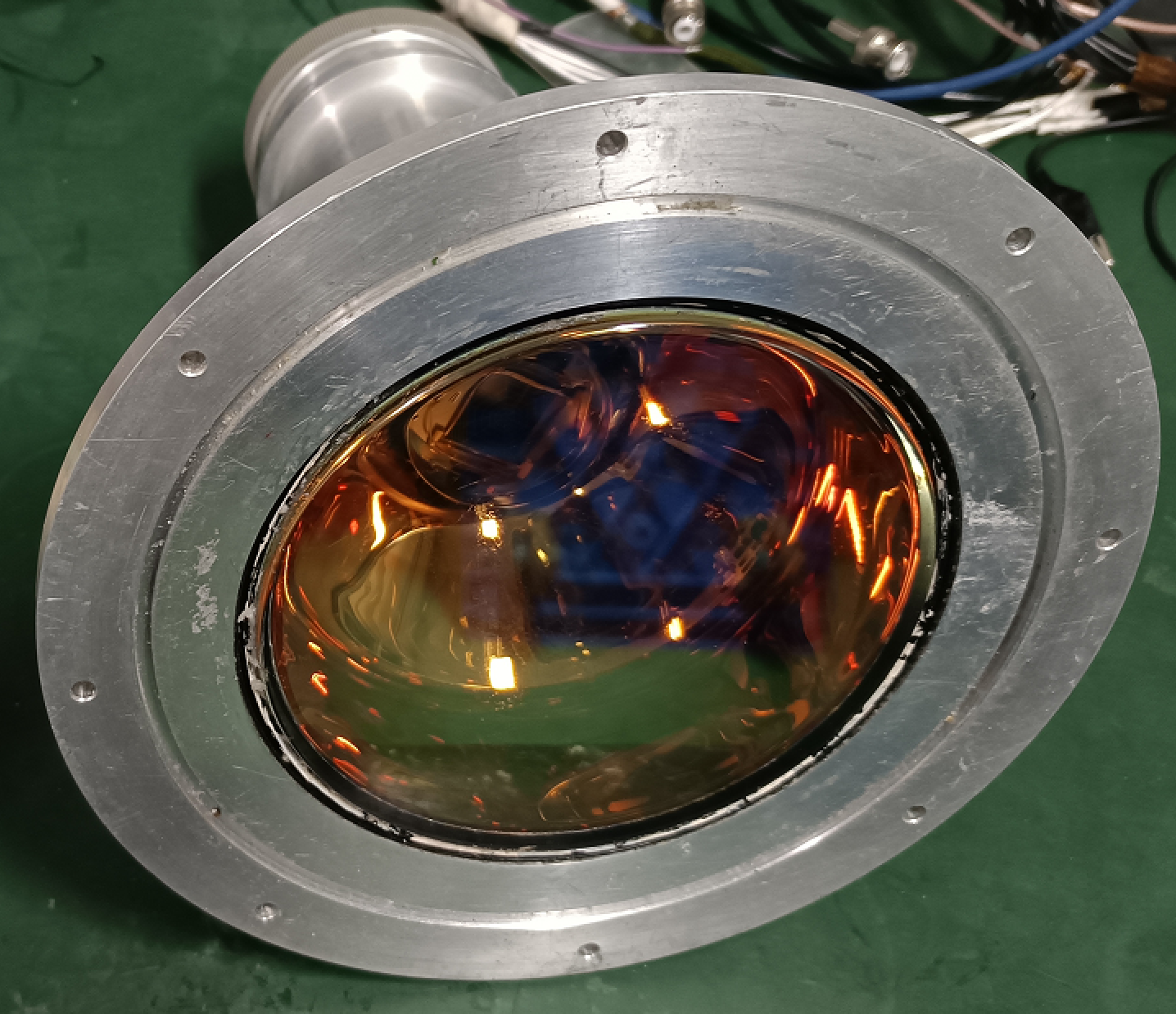 从PMT到SiPM
能量下阈能否达到
11
安正华
溴化镧晶体测试结果
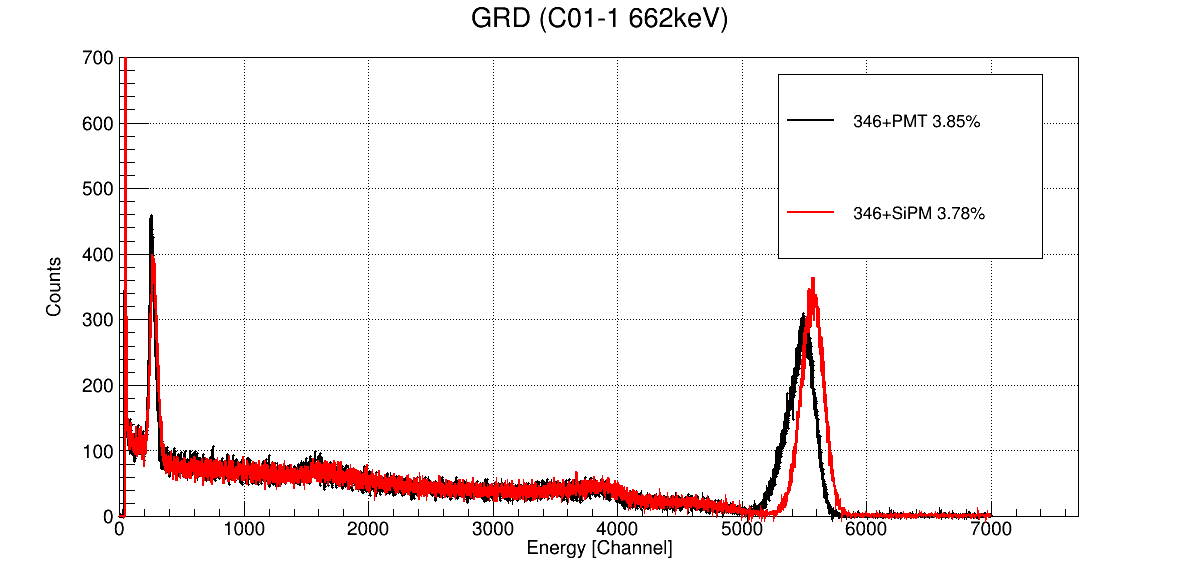 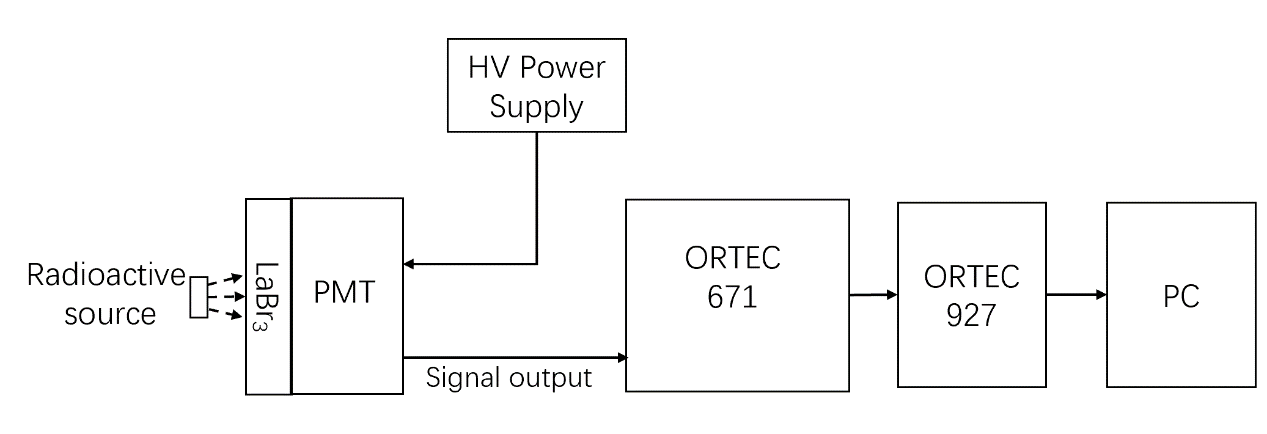 LaBr3晶体放射源测试原理图
LaBr3晶体分别耦合PMT以及SiPM能谱测试结果对比
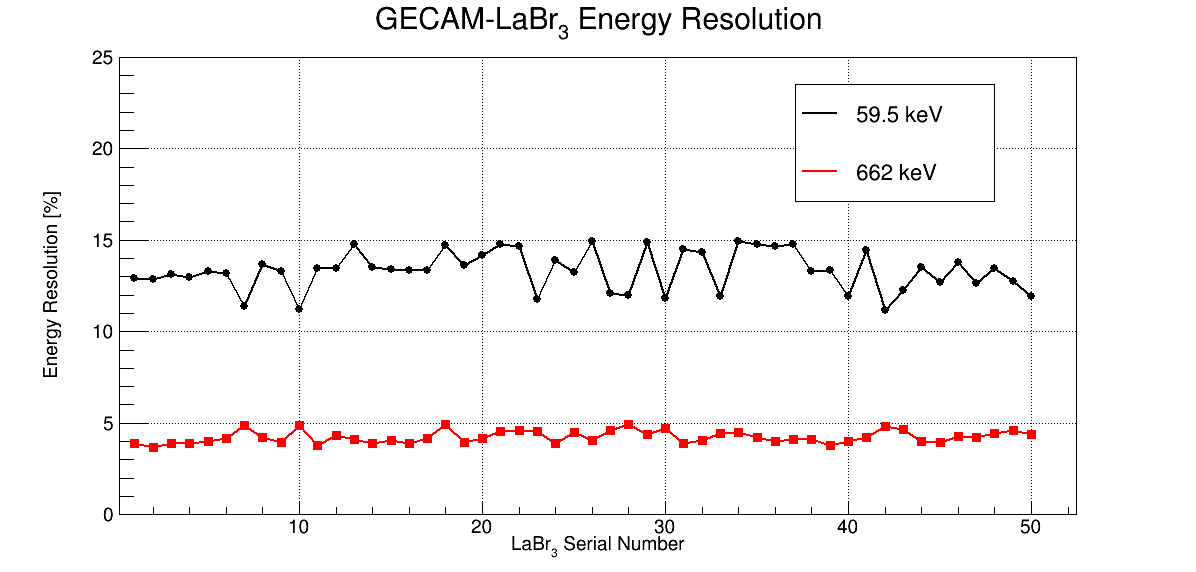 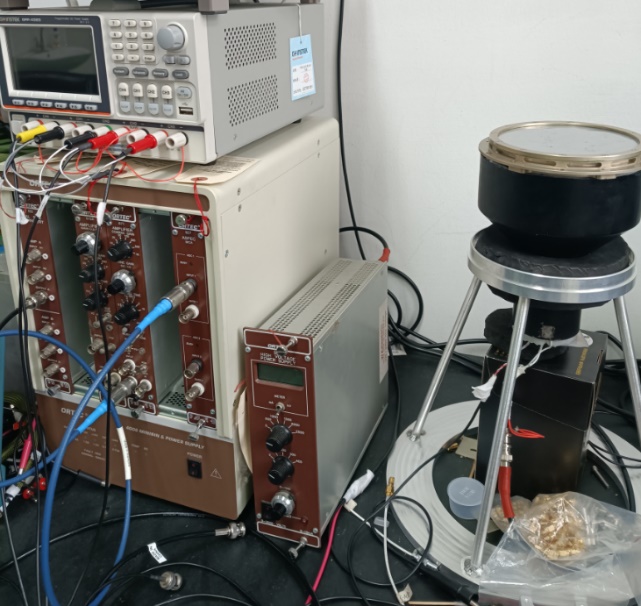 LaBr3晶体放射源能量分辨测试结果
12
溴化镧晶体分类（Single and double doped LaBr3）
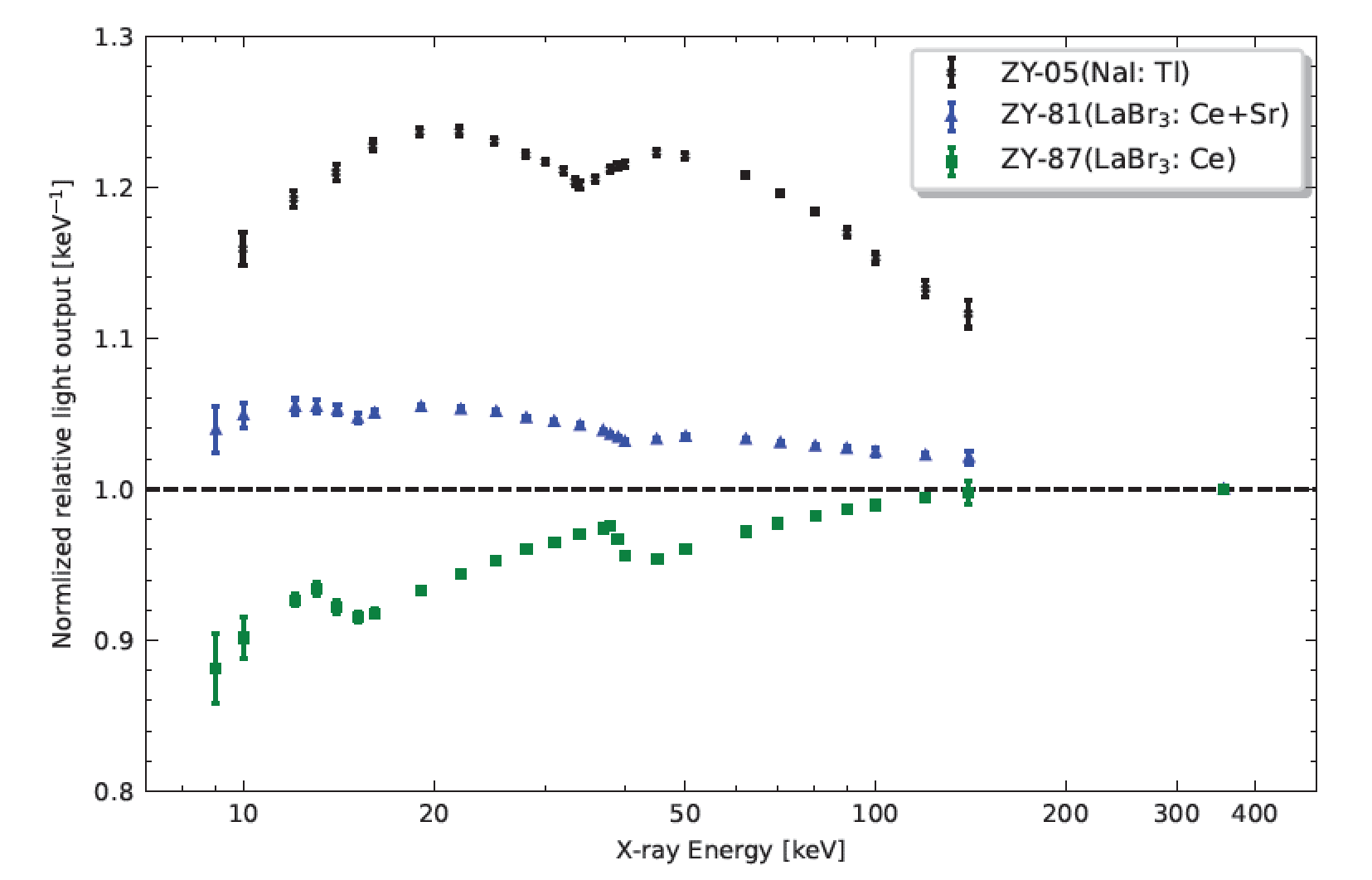 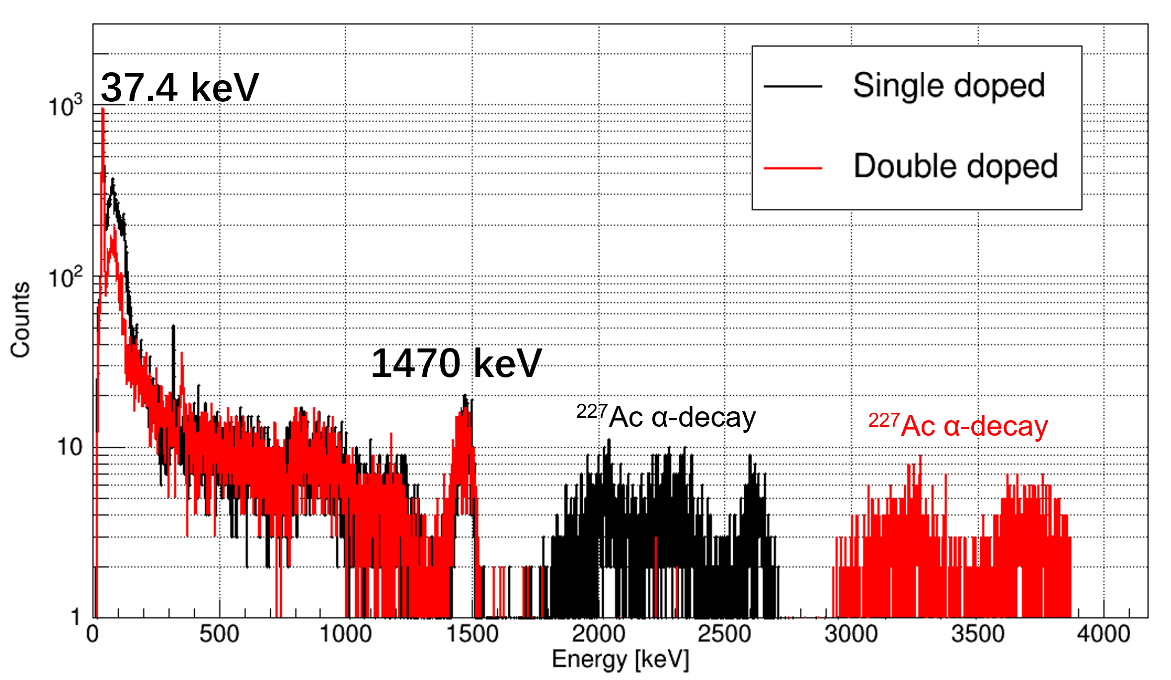 两组掺杂的溴化镧和碘化钠相对光输出对比（归一化到356keV）
溴化镧晶体须掺杂稀土离子Ce3+作为发光中心来发光
单掺晶体Ce(5%)和双掺晶体Ce(5%) Sr(1.5%) 
LaBr3晶体有两个特征峰分别为37.4keV以及1470keV
来自138La衰变和138Ba和40K，晶体本底计数约为200 cps
单掺杂和双掺杂LaBr3晶体的本底能谱对比
GECAM卫星的50个LaBr3晶体中包括单掺杂晶体40个，双掺杂晶体10个
13
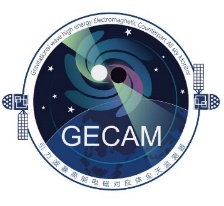 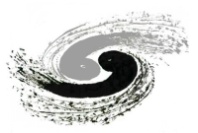 GECAM轨道辐射环境
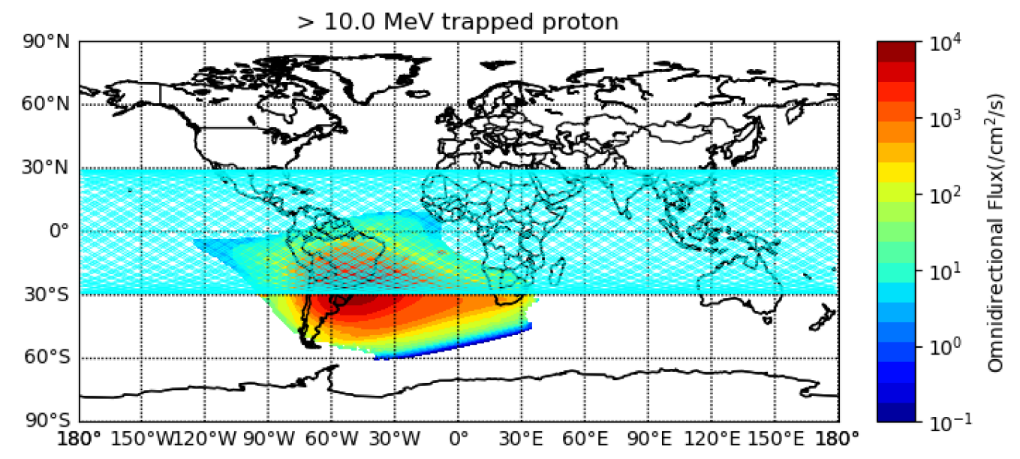 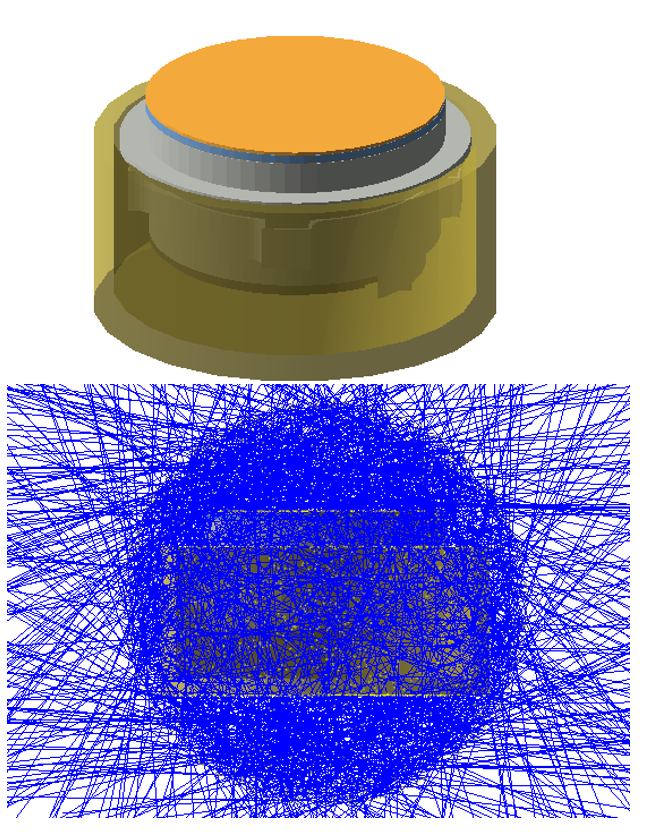 600km轨道高度上的南大西洋异常区分布范围（>10MeV质子）
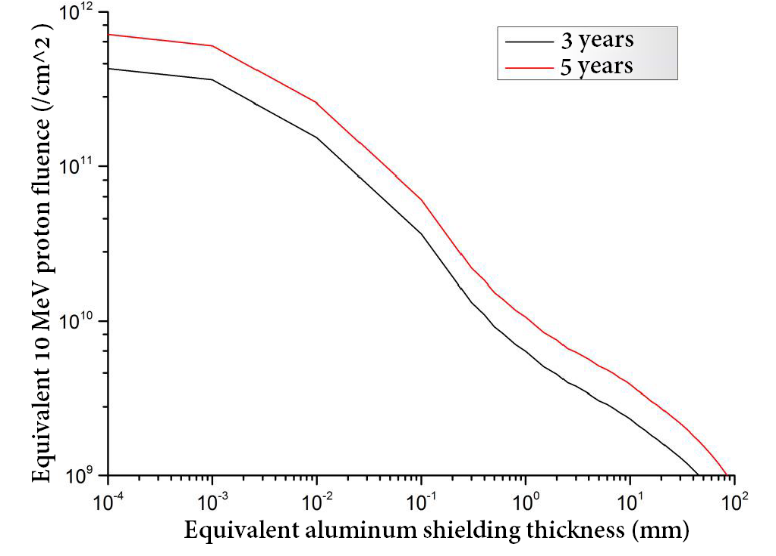 GECAM卫星的LaBr3晶体在轨运行3年的总辐照剂量约为165krad
GRD探头等效铝质量模型构建
GECAM轨道上的剂量-深度曲线
14
溴化镧晶体辐照性能研究
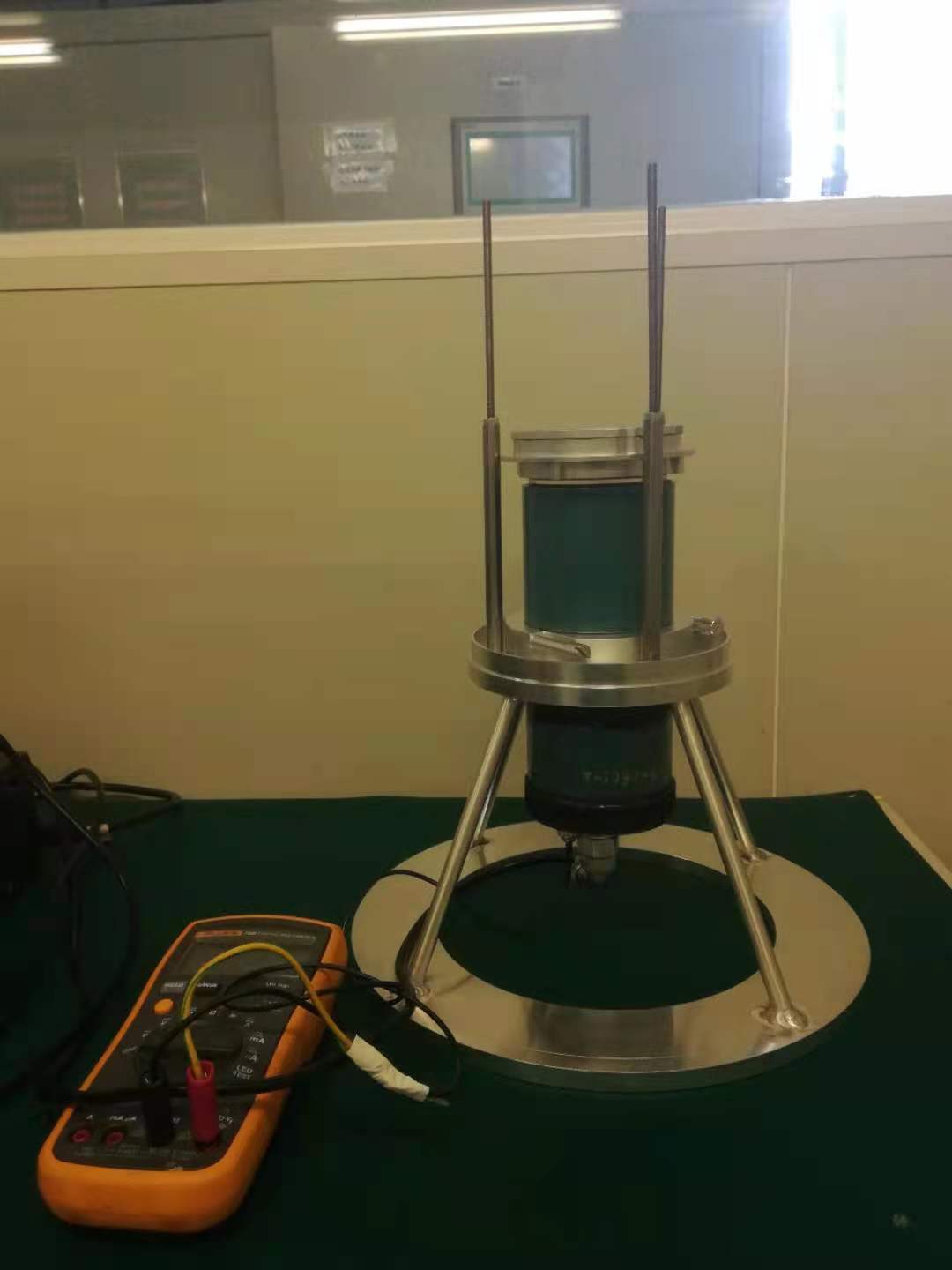 LaBr3
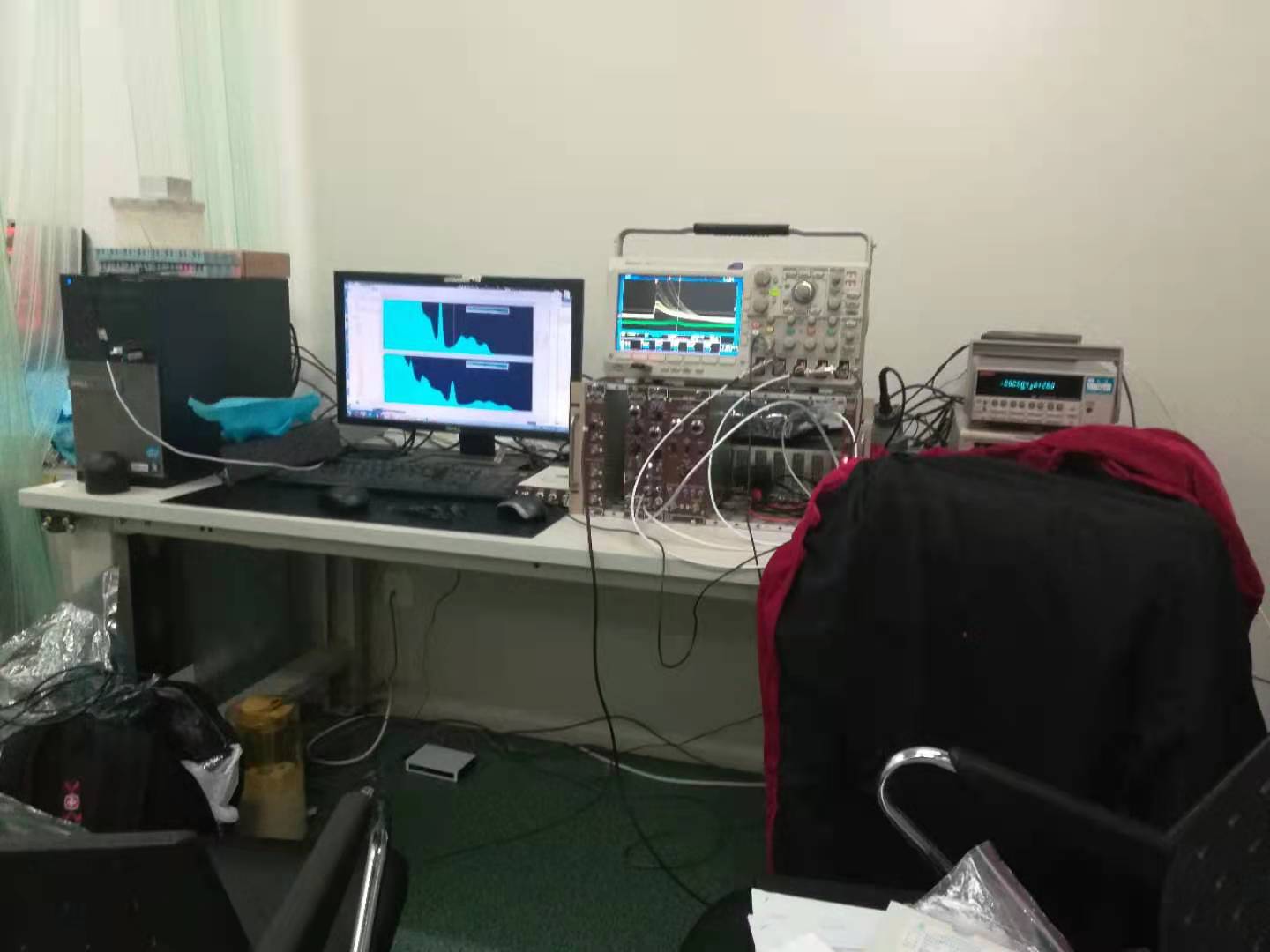 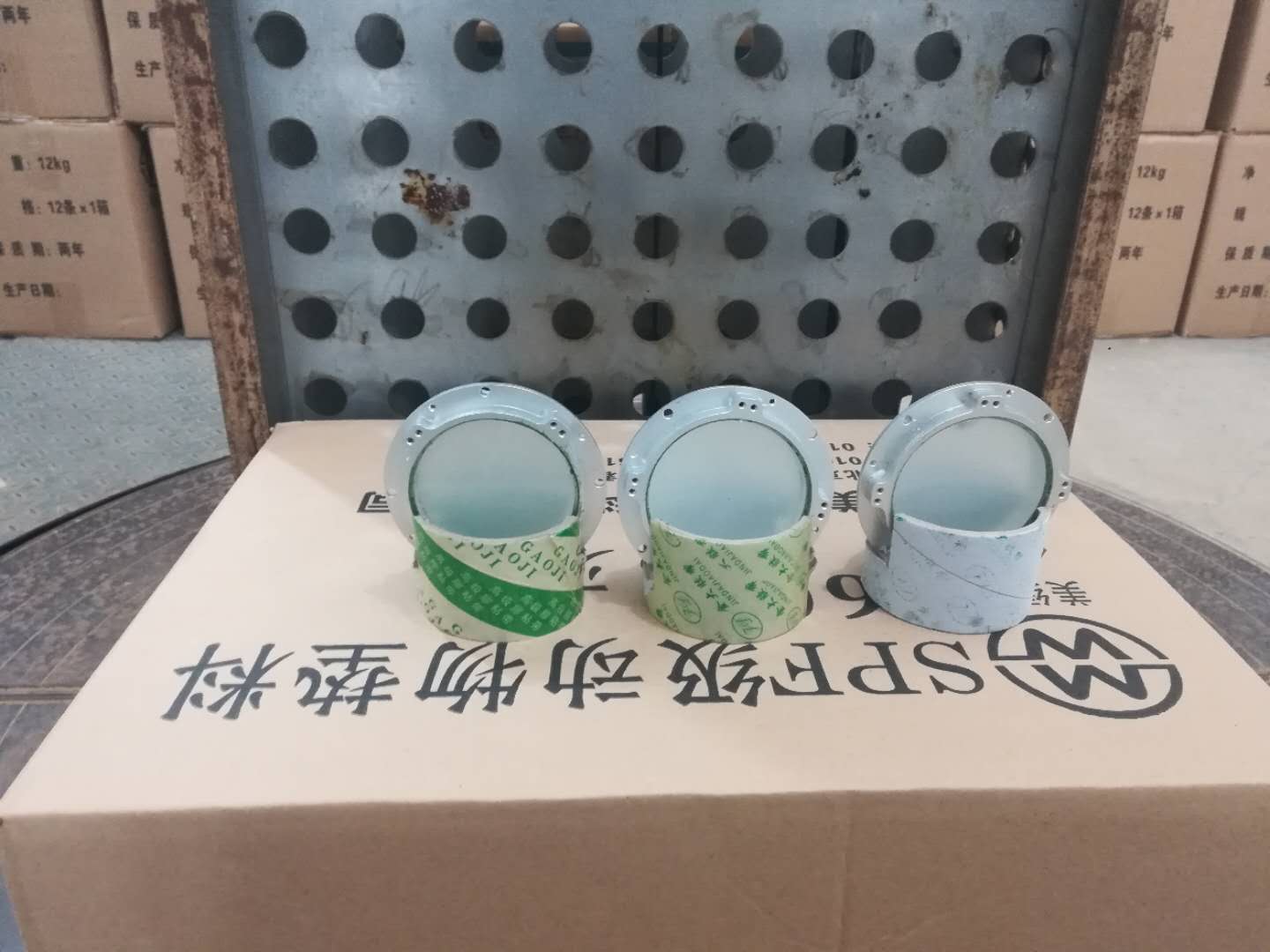 60Co
在北京师范大学进行的辐照测试
NIM test system
PMT(R6233-100) module
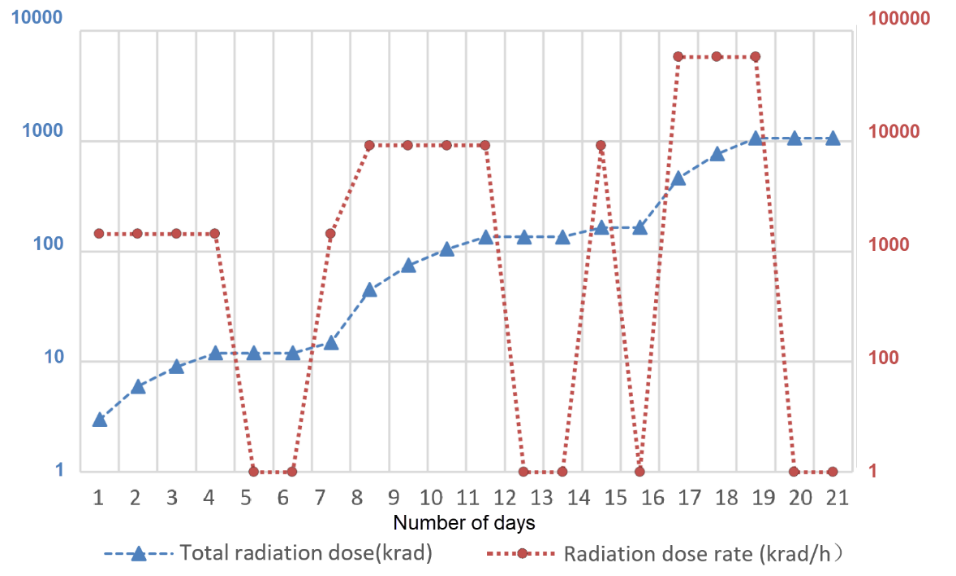 辐照的测试分为三个阶段
（1）500rad/h，6小时每天,试验时间5天；
（2）5krad/h，6小时每天，试验时间5天；
（3）50krad/h，6小时每天，试验时间3天；
Radiation dose accumulation process(1rad=0.01Gy)
15
辐照后性能恢复
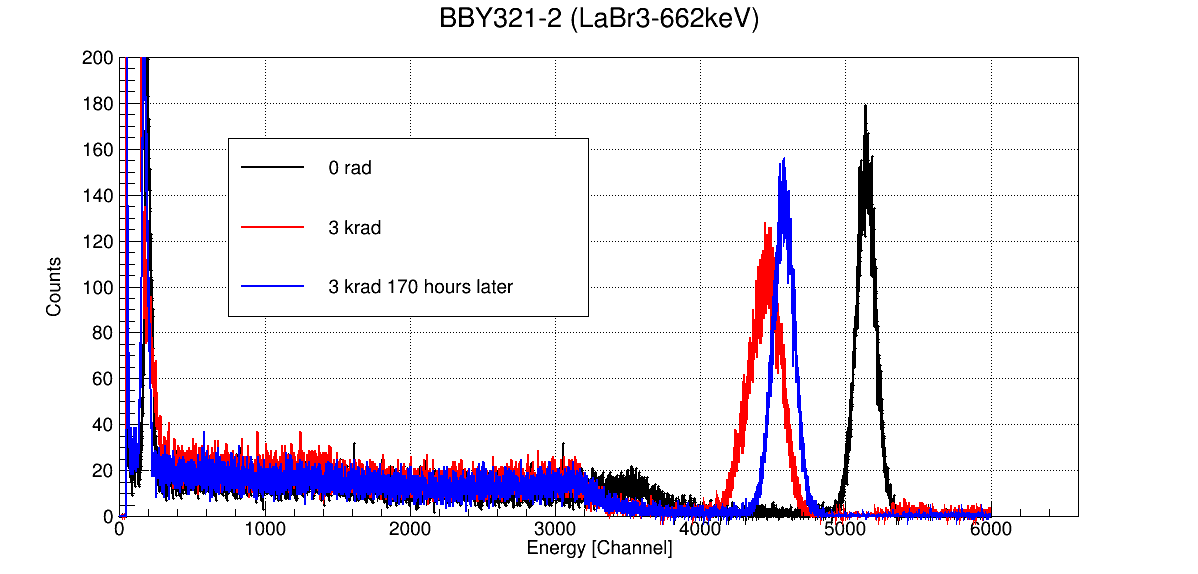 Recovery after few hours
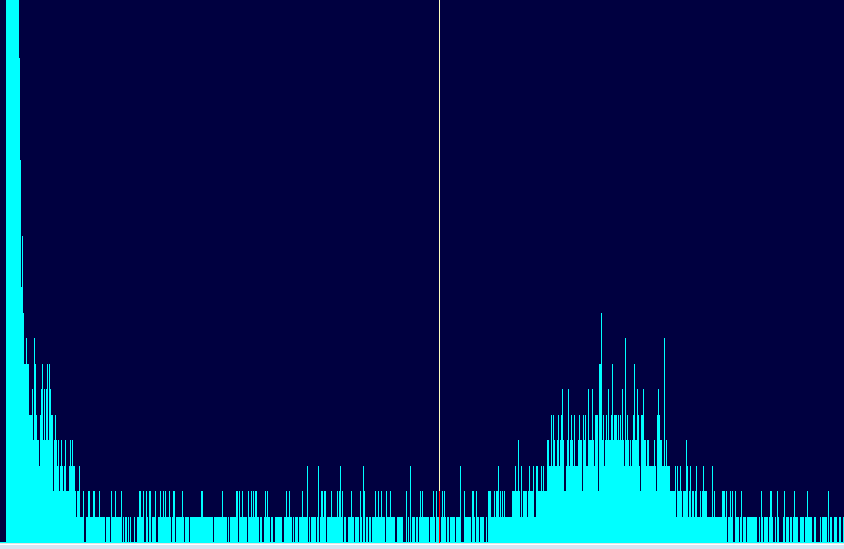 37.4  keV
5.6 keV
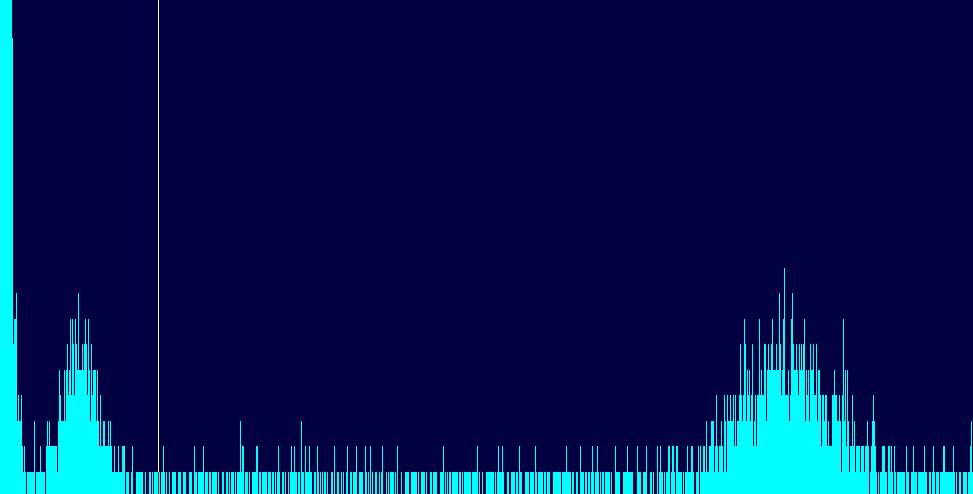 Recovery after 3 days
5.6 keV
37.4  keV
LaBr3 622 keV peak recovery
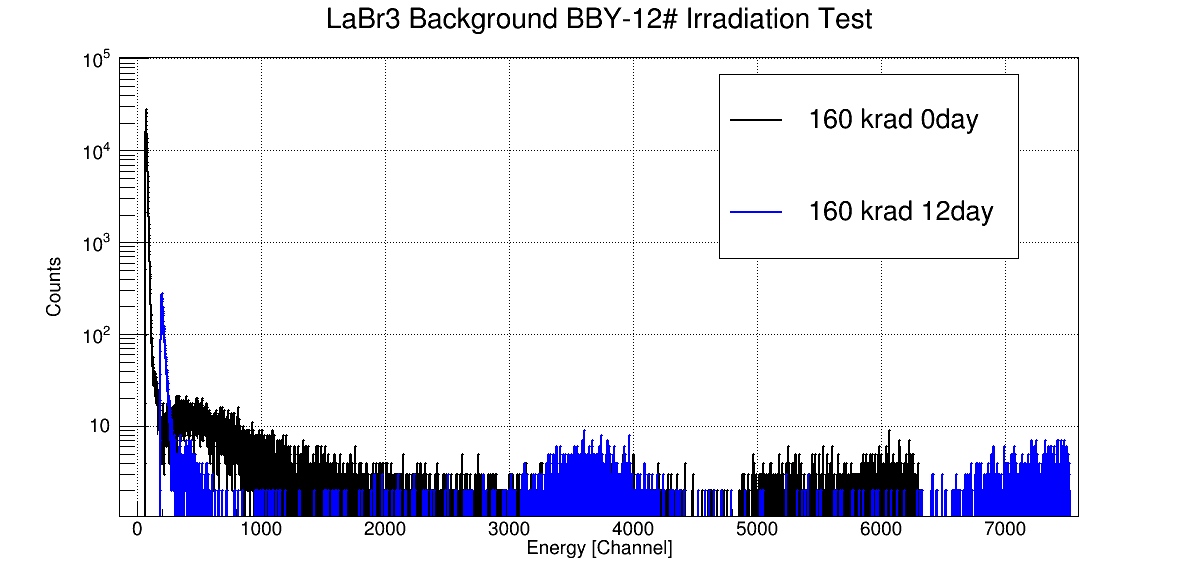 Low energy range recovery
辐照试验后，用3种放射源（55Fe、 241Am和137Cs）测试晶体输出的脉冲幅度谱。刚做完辐照实验后会有明显的激发现象，放置一段时间会逐渐恢复。辐照完成放置170小时后，662keV的全能峰值会有所增加，表明LaBr3晶体的光输有所恢复
LaBr3 inner radiation background recovery
16
溴化镧晶体辐照后光产额变化
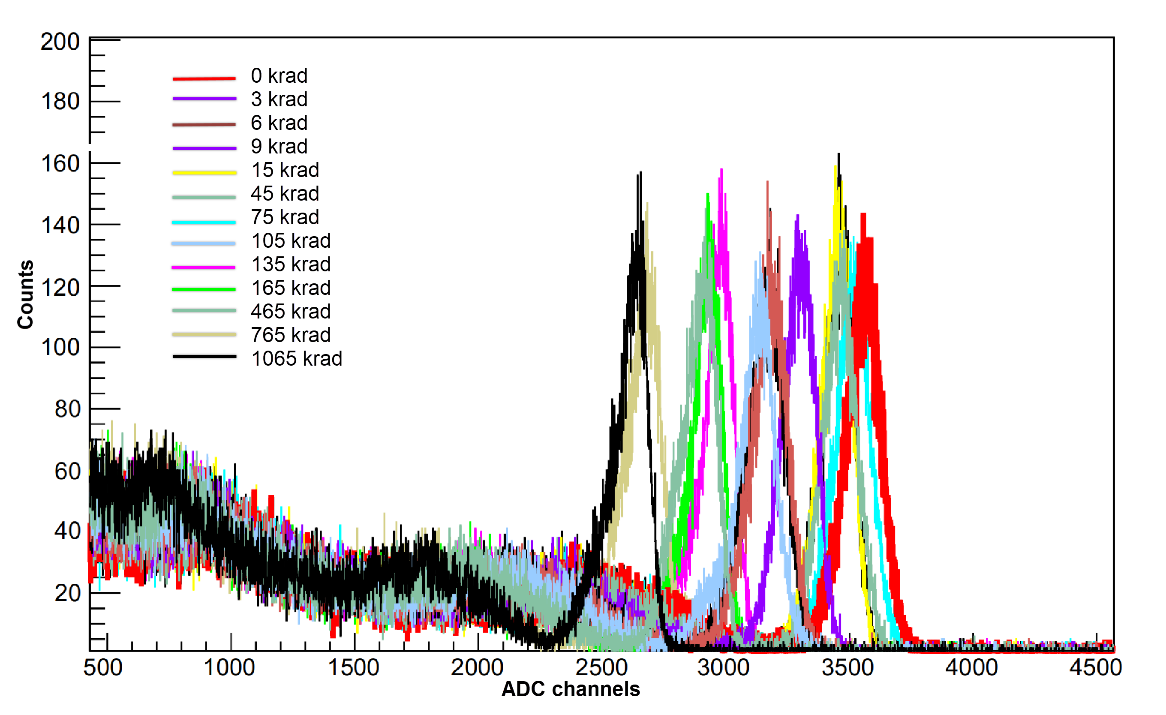 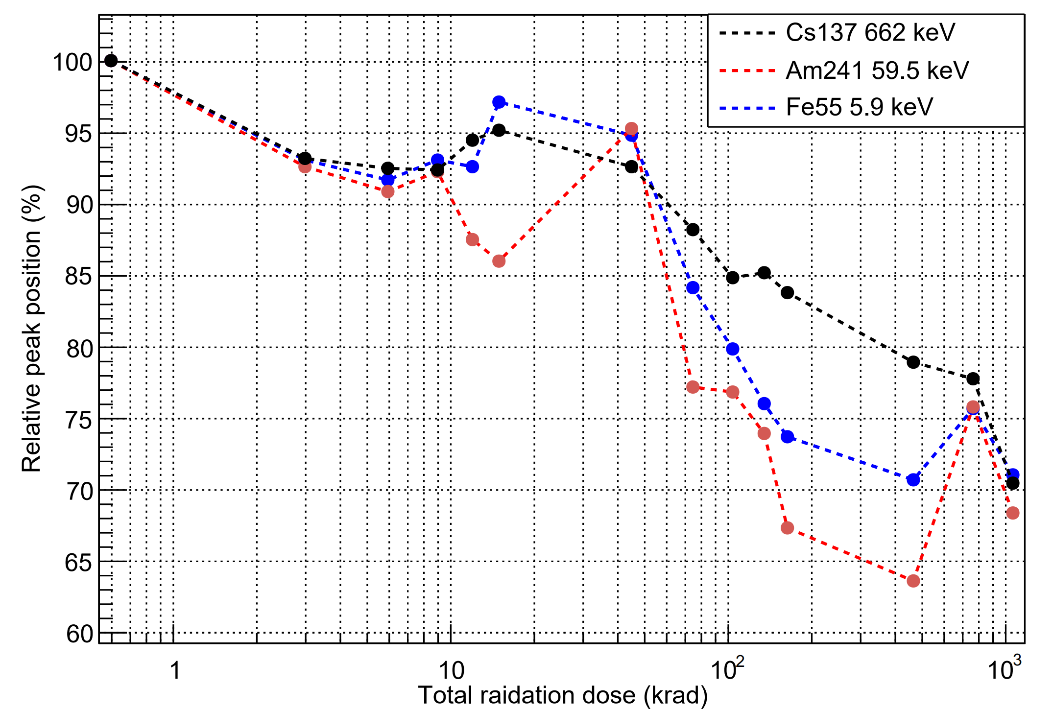 137Cs test
Pulse height histograms of 662 keV
Peak position VS Radiation dose
从辐照试验完成后的数据分析的结果看，LaBr3晶体在3krad辐照剂量下，光输出下降为辐照前的93% ；165krad剂量辐照下光输出下降为辐照前的85%；1065krad剂量辐照下光输出下降为辐照前的70%
17
光导玻璃及耦合胶辐照后透过率变化
LaBr3 Luminescent wavelength：356-382 nm
对LaBr3晶体封装件使用的石英玻璃及耦合胶也进行了辐照试验，并对试验前后样品的透过率进行了测试。从结果看，石英玻璃和耦合胶的辐照损伤相对较小，在LaBr3晶体主要发光波范围内透过率变化<6%
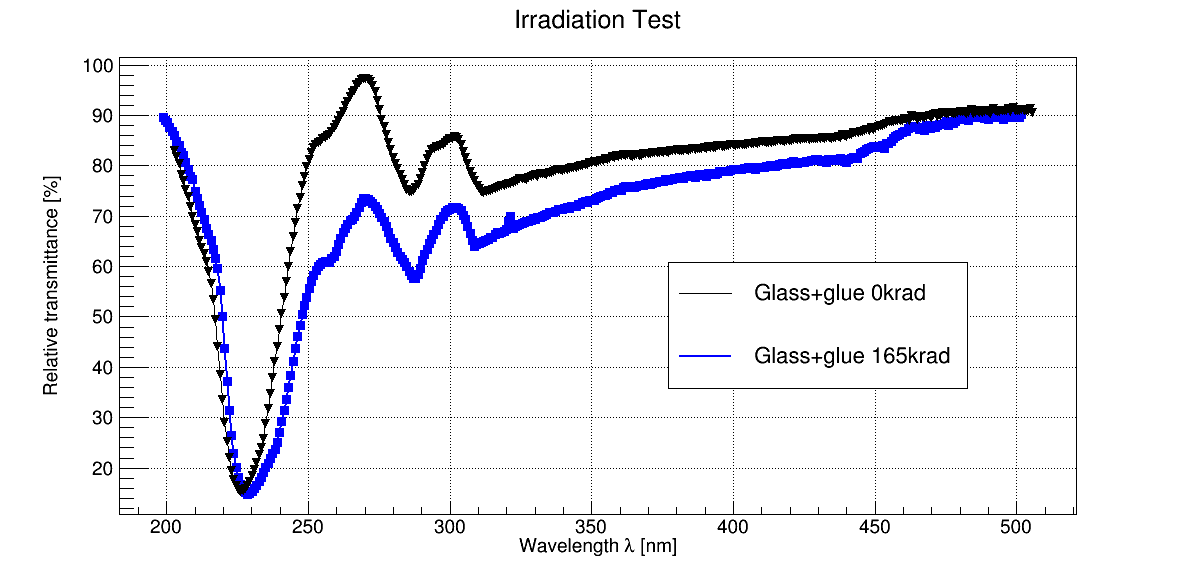 Quartz window glass and optical glue
18
GRD 在轨本底对比
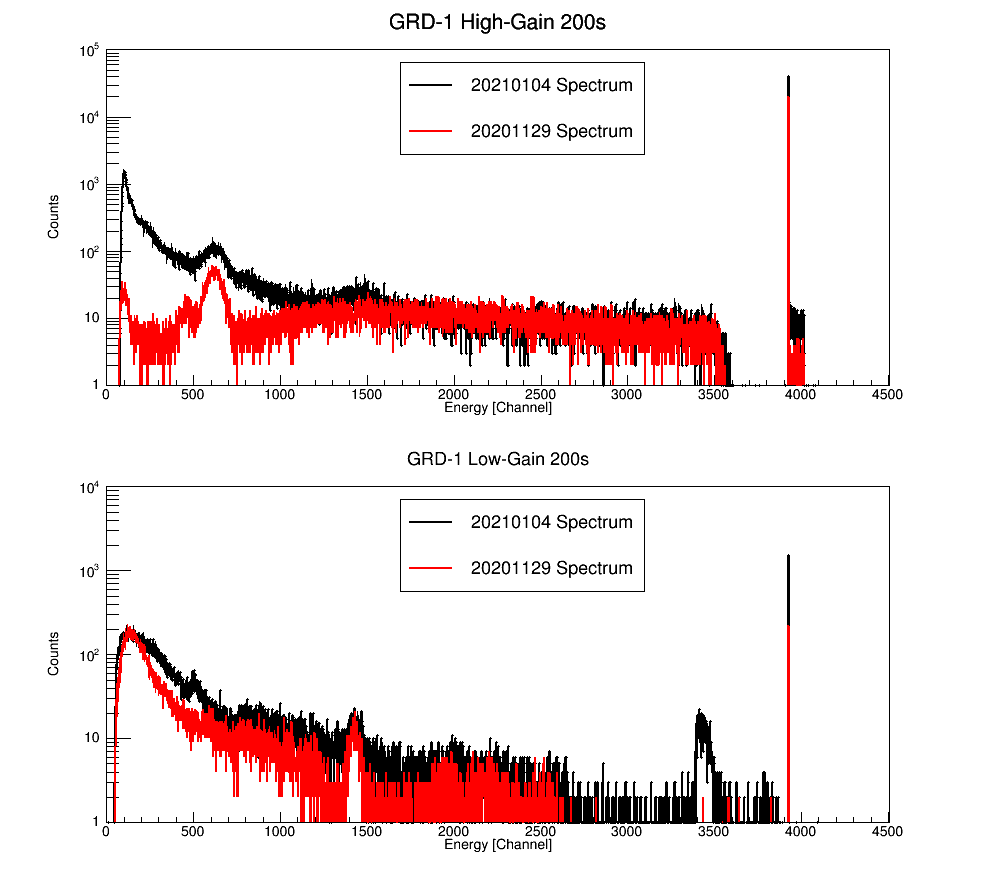 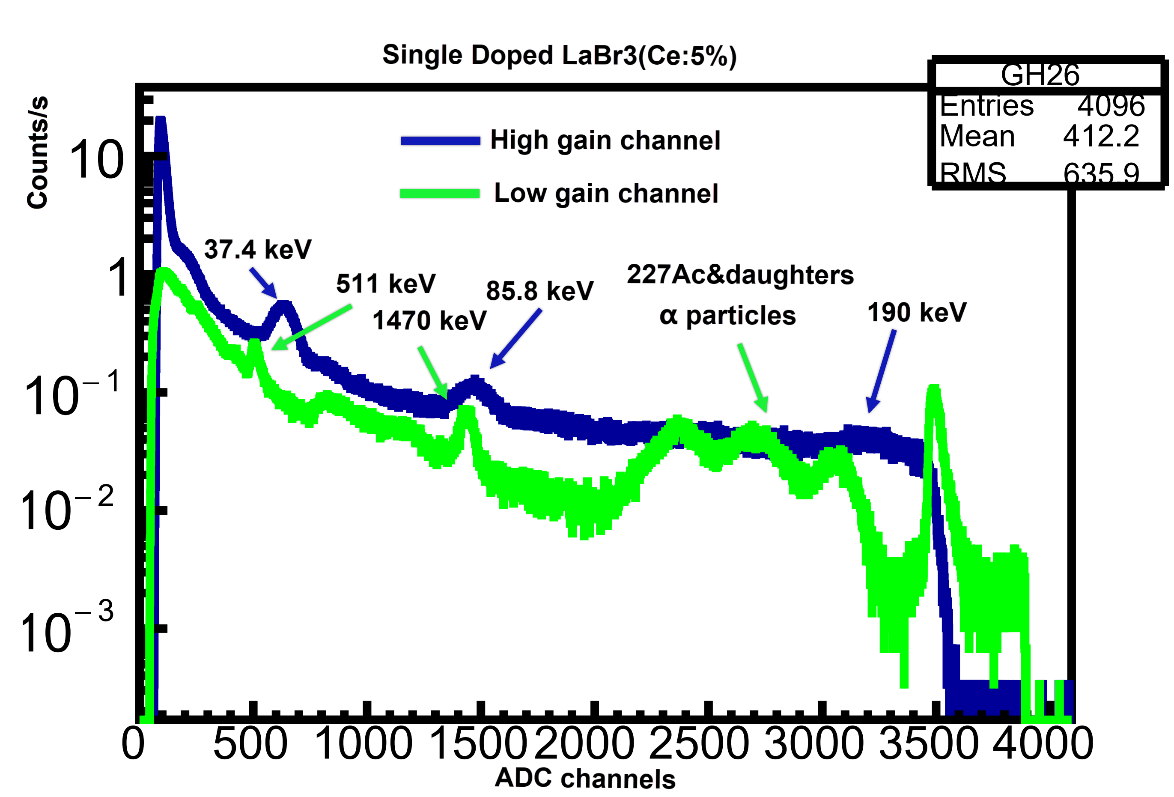 在轨后增加了弥散的低能x射线和宇宙线
在轨前以及在轨后本底能谱对比
Inflight Background Counts:600-1200 cps
LaBr3 intrinsic activity: 
37.4 keV(30 cps),1470 keV(6.5 cps)
Galactic gamma-ray line: 511 keV(12.2cps)
Radiation activation line: 
85.8 keV(12.5 cps) ,190 keV(3 cps)
Activation line candidate:
77Br 87.86 keV  half life: 57.036 hours
227Ac 186.32 keV half life: 10 days
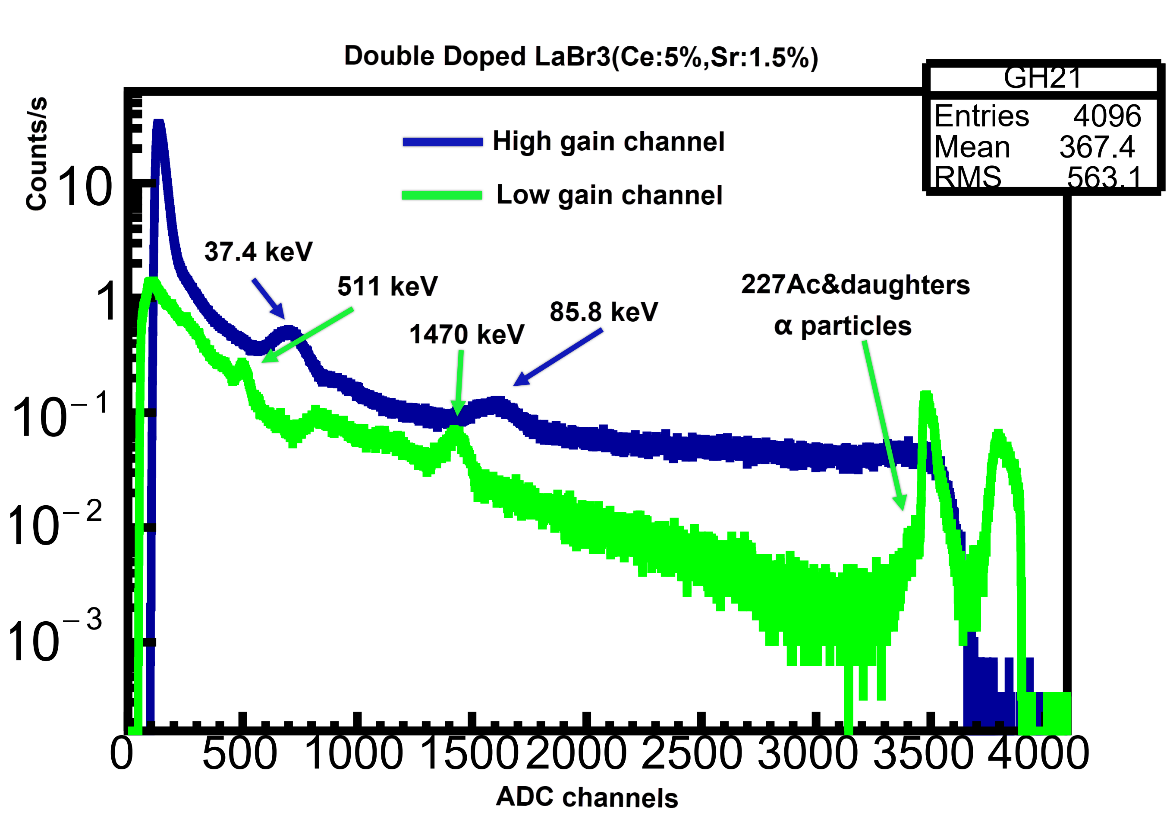 19
小结
LaBr3晶体光产额高，性能优越，在空间粒子探测以及核物理探测方面有非常好的应用前景；
GECAM卫星的LaBr3晶体在封装结构上使用了全新的设计，针对低能X射线探测使用了铍片作为窗口进行封装，长期工作性能稳定；
LaBr3晶体的能量分辨<16@59.5keV，在抗辐照性能方面也能满足一般空间环境的使用要求（光产额下降<7%@3 krad，光产额下降<15%@165 krad，光产额下降<30%@1065krad）；
在轨后，溴化镧晶体除了自身本底的37.4 keV，1470 keV特征峰外，还有511keV、85.8 keV 和190 keV的峰出现，可以用来做为在轨标定使用
20
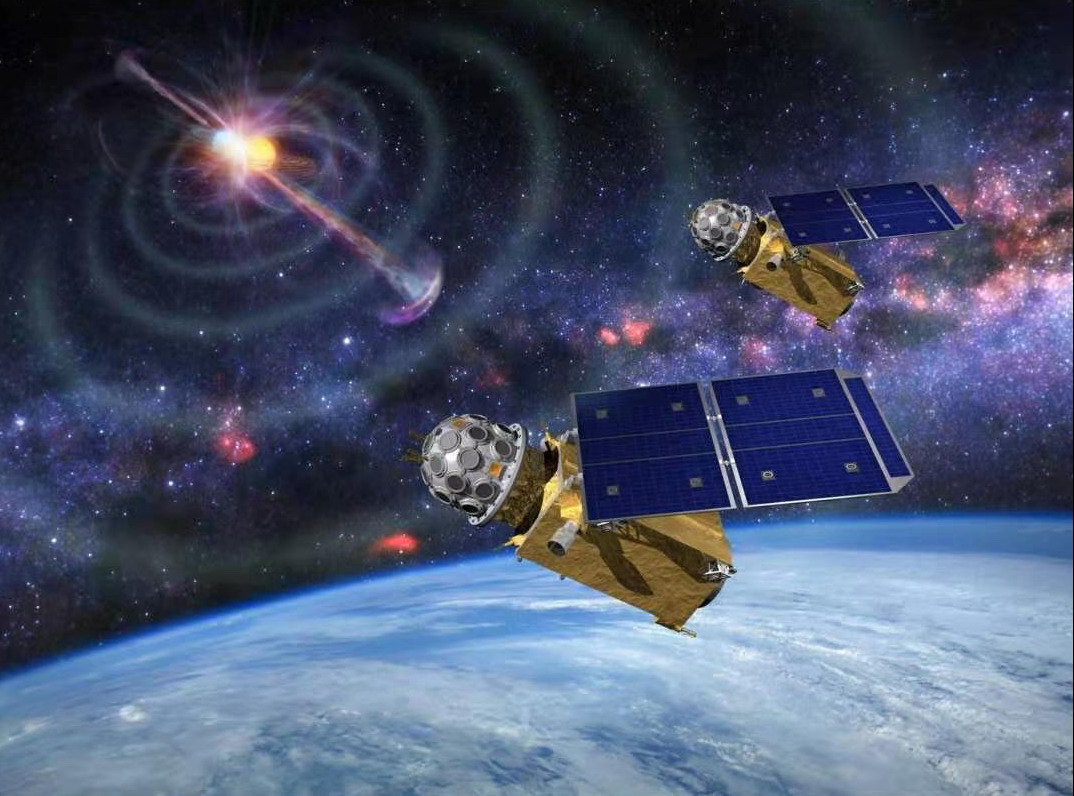 谢谢！
Thanks for your attention
安正华
2023/7/8
21
21